Describing how people feel
Comparatives: ‘más que’ and ‘menos que’
Strong vowels [revisited]
Y8 Spanish
Term 3.1 – Week 3 – Lesson 53
Pete Watson / Nick Avery / Mollie Bentley-Smith 
Artwork: Mark Davies

Date updated: 30/06/21
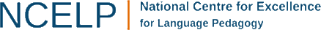 [Speaker Notes: Artwork by Mark Davies. All additional pictures selected are available under a Creative Commons license, no attribution required.
Native teacher feedback provided by Blanca Román.

Learning outcomes (lesson 1):
Consolidation of strong vowels [a], [e], [o]
Introduction of regular comparatives (más que, menos que)
Consolidation of ‘está’ and ‘están’ for describing state
Word frequency (1 is the most frequent word in Spanish): 
New vocabulary: entrar [207]; prestar [1075]; cansado [1818]; enfermo [1092]; emocionado [>5000]; enojado [>5000]; peor [694]; menos [117]; que [4]; vale [571]; ¿de verdad? [verdad-176]; ambiente [730]
‘Peor’ will be introduced in the second lesson.

Revisiting
8.2.2.3 
interesar [575]; importar [506]; alegrar [2252]; molestar [1377]; gustar [163]; encantar [1202]; preocupar [852]; difícil [374]; fácil [584]

8.2.1.6 
me [22]; te [48]; despertar [894]; levantar [354]; llamar [122]; presentar [235]; poner [91]; desayunar [>5000]; espejo [1232]; pantalón [1814]; vestido [1697]; demasiado [494]

Source: Davies, M. & Davies, K. (2018). A frequency dictionary of Spanish: Core vocabulary for learners (2nd ed.). Routledge: London

The frequency rankings for words that occur in this PowerPoint which have been previously introduced in NCELP resources are given in the NCELP SOW and in the resources that first introduced and formally re-visited those words. 
For any other words that occur incidentally in this PowerPoint, frequency rankings will be provided in the notes field wherever possible.]
Fonética
escuchar / escribir
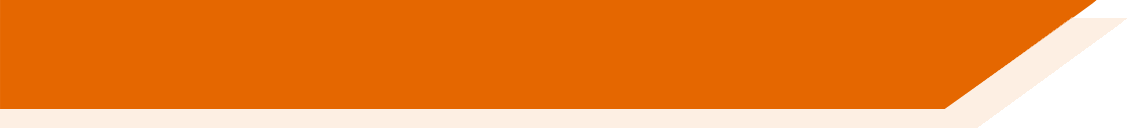 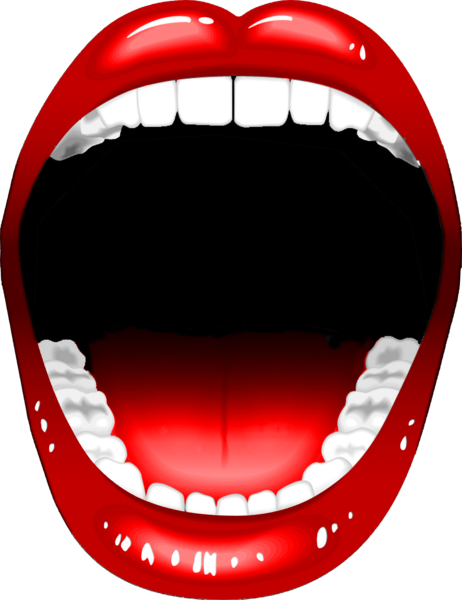 Escucha cada palabra y escribe las dos letras que no están.
Luego pronuncia las palabras con un compañero.
e
e
cr__ __ncia
a
e
__ __ropuerto
1
5
a, e, o
[airport]
[belief]
o
e
p__ __ta
europ__ __
e
o
6
2
Remember, [a], [e] and [o] are pronounced as separate syllables when they appear together.
[European]
[poet]
e
o
pr__ __cupar
a
e
c__ __r
3
7
[to fall]
[to worry]
e
a
e
a
r__ __lizar
des__ __r
8
4
[to carry out]
[to want, desire]
[Speaker Notes: Timing: 4 minutes

Aim: to practise listening out for pairs of strong vowels within words; to accurately write the missing letters.

Procedure:
1. The teacher plays the audio for each word and students write the missing letters. 
2. The teacher shows the answer for each word, one letter at a time, followed by the English for each word, so students connect the Spanish word and English meanings.  Some students will learn additional words incidentally.
3. Students can then practise pronunciation, reading each word out loud and trying to mimic the sounds heard and the syllabification (i.e. two separate syllables for each pair of adjacent strong vowels).

Notes: After checking item 1 (‘creencia’), it could be useful to elicit the infinitive ‘creer’ and its meaning, which is a known vocabulary item. This will allow for further practice of ‘ee’, and for vocabulary revisiting.

Transcript:
creencia
poeta
preocupar
desear
aeropuerto
europeo
caer
realizar

Frequency of unknown/glossed words (1 is the most frequent word in Spanish): 
poeta [1054]; desear [542]; europeo [721]; creencia [2224]; caer [251]; aeropuerto [2492]; realizar [205]]
Fonética
escuchar / escribir
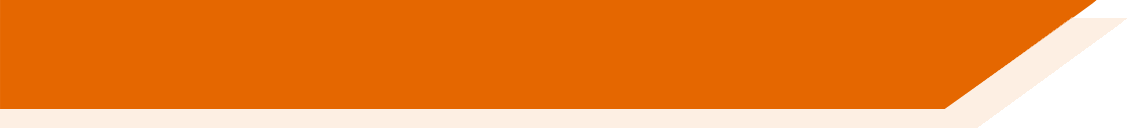 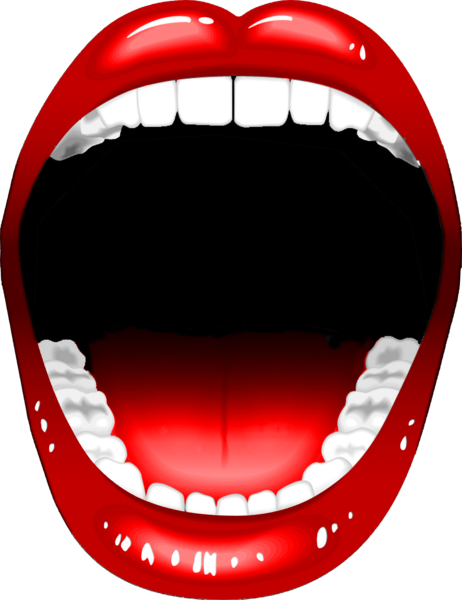 Escucha y escribe la palabra.
Luego pronuncia las palabras con un compañero.
aeropuerto
creencia
1
5
[airport]
[belief]
europeo
poeta
6
2
Remember, [a], [e] and [o] are pronounced as separate syllables when they appear together.
[European]
[poet]
caer
preocupar
3
7
[to fall]
[to worry]
desear
realizar
8
4
[to want, desire]
[to carry out]
[Speaker Notes: VARIATION
In this alternative version, students write the whole word. Timing and procedure are as described on the previous slide.]
Escucha. ¿Puedes identificar la letra correcta?
escuchar
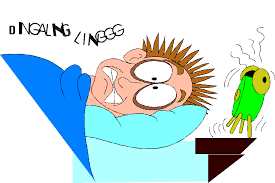 f
1
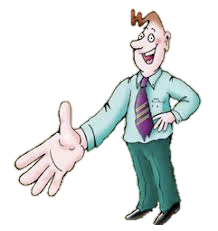 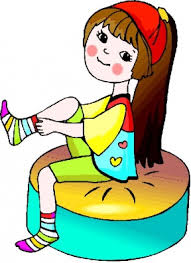 B
A
C
I wake up.
I put something on.
I introduce myself.
g
2
Soy el profesor.
d
3
c
4
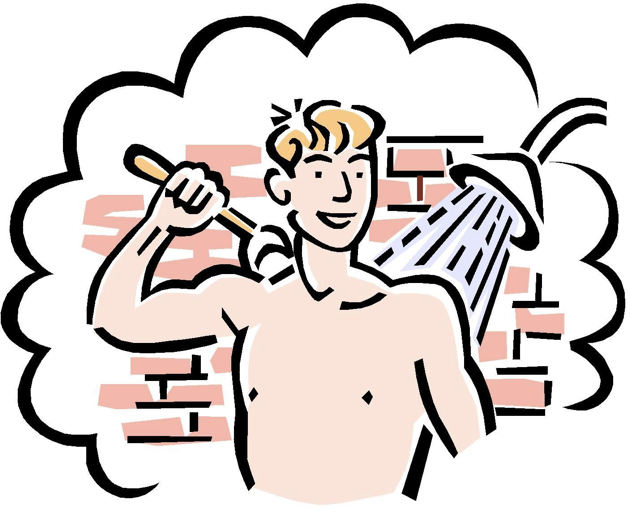 I’m called… 
(‘I call myself’).
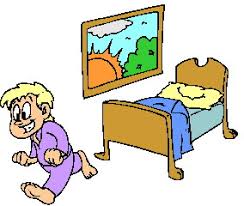 D
E
F
I wash.
I get up.
a
5
b
6
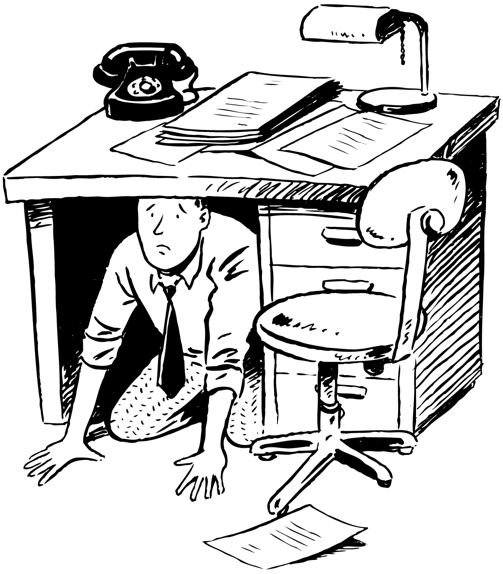 h
7
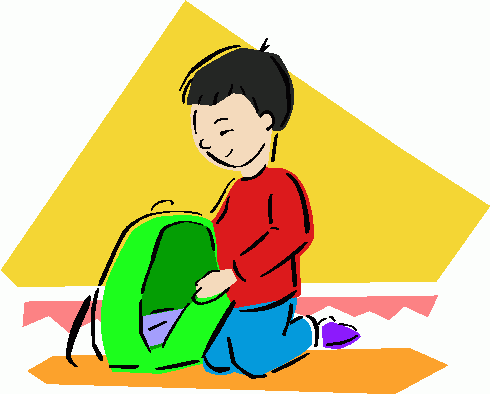 G
I
H
I look at myself.
I hide.
i
8
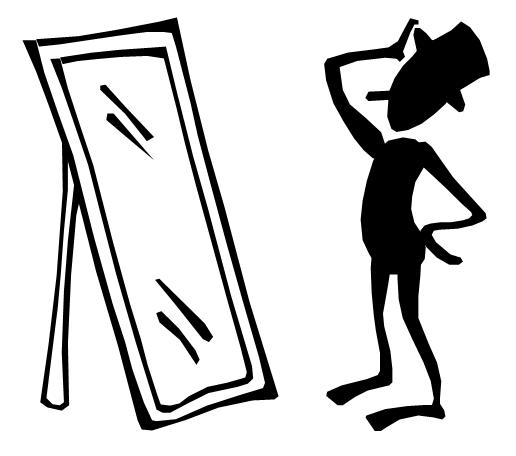 I get ready. 
(‘prepare myself’)
e
9
[Speaker Notes: Timing: 5 minutes

Aim: listening activity to improve aural recognition of reflexive verbs from one of this week’s vocabulary sets (8.2.1.6). All sentences use the same reflexive pronoun, ‘me’, as the focus here is on vocabulary meaning, rather than on grammar.

Procedure:
1. Students should copy numbers 1-9 on the left hand side of their exercise books.
2. Teachers click the number button to play the recordings. 
3. Students listen and write the letter of the picture that the sentence relates to. 
4. Teachers click to go through the individual answers for each question. As part of feedback, students could be asked how they would refer to ‘you’ using the same verbs (in order to revisit ‘te’).
5. Students can also be asked for the word for ‘mirror’ (espejo) which is one of the vocabulary items revisited this week (see picture G).
6. Finally, the prompts can be used for oral productive recall. The teacher (or a partner) says a letter, and then the student says the word in Spanish.

Notes: 
The sentences are deliberately as short as possible so that students focus on the meaning of the verb, rather than other information.
After the activity, as an extension, students could be asked to add information to the sentences. This could be done by adding time references (e.g., antes de, después de), adverbs of location (e.g., delante de, debajo de) or prepositions (e.g., en, sin, con). 

Transcript:
Me lavo.
Me miro. 
Me llamo Pepe.
Me pongo algo. 
Me despierto.
Me presento.
Me preparo.
Me escondo.
Me levanto.









¿Te lavas después de comer?
Me despierto cada día a las siete.
Me pongo el vestido azul
¿Te llamas Sara?
Me levanto a las ocho los sábados.
Te presentas a tus compañeros de clase.]
Vocabulario
hablar
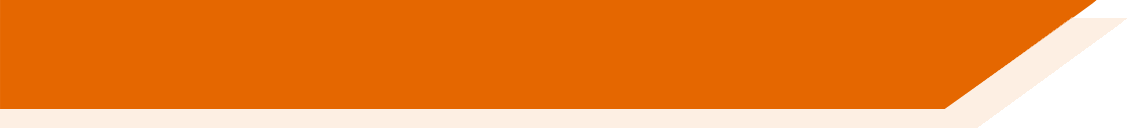 [1/2]
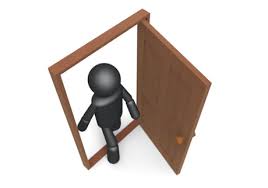 to go in, to enter
that, than
que
entrar
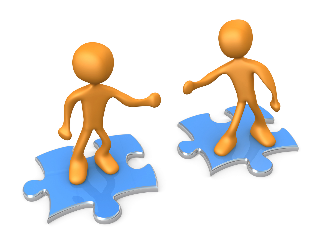 to lend, lending
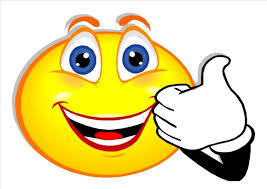 ok
vale
prestar
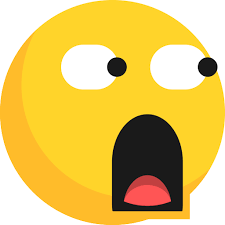 ¿de verdad?
really?
menos
less
[Speaker Notes: Vocabulary practice slide [1/2]

Timing: 6 minutes (slides 5-6)

Aim: to introduce the new vocabulary set for the week.

Procedure1. Each word is first introduced individually on a click.
2. Pupils either work by themselves or in pairs, reading out the words and recapping their English meaning (1 minute).3. Then the teacher removes the English words or pictures (one by one) and they try to recall the English orally (chorally), looking at the Spanish (1 minute).4. Then the Spanish meanings are removed (one by one) and they to recall them orally (again, chorally), looking at the English (1 minute)5. Further rounds of learning can be facilitated by one pupil turning away from the board, and his/her partner asking him/her the meanings (‘¿Cómo se dice X en español?’).  This activity can work from L2  L1 or L1  L2.]
Vocabulario
In Spain it is also common to say ‘enfadado/a’.
hablar
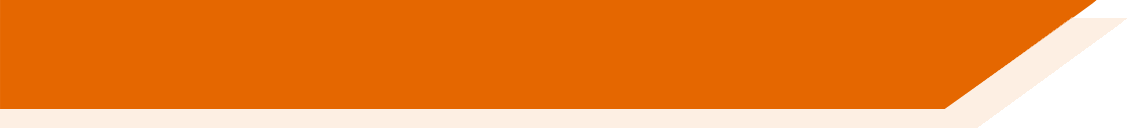 [2/2]
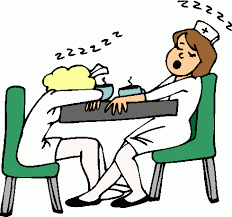 enojado, enojada
cansado, cansada
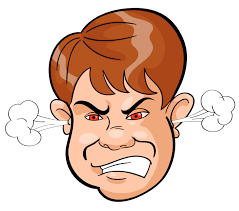 [angry]
[tired]
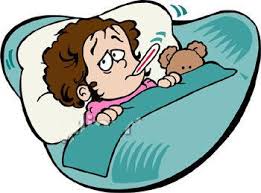 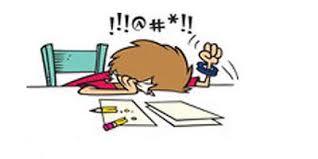 enfermo, enferma
[difficult]
difícil
[ill, sick]
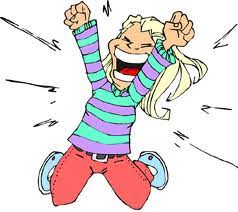 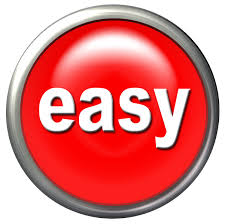 emocionado, emocionada
fácil
[excited]
[Speaker Notes: .Procedure1. Same procedure as the previous slide

Note: students could also be asked for other ways of saying ‘tired’ (or, to give more of a hint, ‘to be sleepy’) and ‘ill, sick’. This would be a way to revisit ‘tener sueño’ and ‘estar malo’, both of which were taught earlier in Y8.     

Notes:
‘Difícil’ and ‘fácil’ are two vocabulary items from revisited from one of this week’s revisited sets (8.2.2.3)]
Talking about possessionsUsing ‘nuestro’ [revisited]
gramática
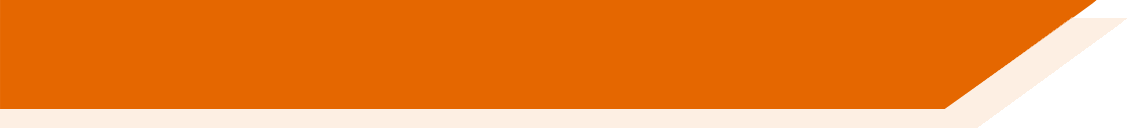 nuestro
To say ‘our’ in Spanish use ________ .
‘Nuestro’ needs to agree with the gender of the noun.
nuestro
For singular masculine nouns, use ________.
nuestro hijo
our son
nuestra
For singular feminine nouns, use ________.
our daughter
nuestra hija
[Speaker Notes: Timing: 2 minutes

Aim: revisit use of the possessive adjective ‘nuestro’

Procedure:
The teacher clicks to show the explanation of ‘nuestro’. A gap is left for students to give ‘nuestro’, which will be revealed with the next click.
The teacher clicks to bring up the rule on gender agreement, then the forms of ‘nuestro’ that are required for singular masculine and feminine nouns.

Notes
‘Hijo’ and ‘hija’ were introduced in last week’s lesson (3.1.2)]
Comparing thingsUsing ‘más que’ and ‘menos que’
gramática
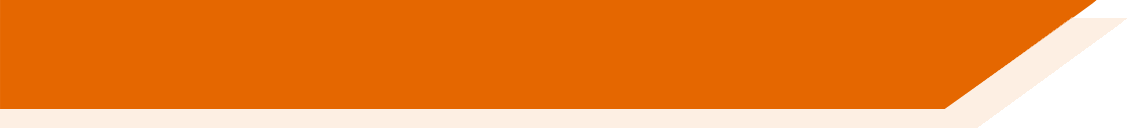 In English we often use ‘more … than’ or ‘less ... than’ with an adjective to make comparisons.
Sometimes in English we add ‘-er’ to the adjective, e.g.,‘smaller’.
Example: Carla is more intelligent than Esteban.
To say ‘more … than’ in Spanish, use ‘más’ + adjective + que’.
Rafael is angrier / more angry than Quique.
Rafael está más enojado que Quique.
To say ‘less … than’ in Spanish, use ‘menos’ + adjective + ‘que’.
Las tías están menos cansadas que los tíos.
The aunts are less tired than the uncles.
Remember that the verb ‘estar’ is used to describe states.
[Speaker Notes: Timing: 2 minutes

Aim: to introduce regular Spanish comparatives using ‘más que’ and ‘menos que’

Procedure:
The teacher clicks to go through this explanation slide, starting with a short explanation of how comparatives in English work.
The teacher then clicks to show how Spanish works in a similar way using ‘más… que’ and ‘menos...que‘. It should be made clear here that an adjective will go between the ‘más/menos’ and the ‘que’.
Teachers click to show an example sentence in Spanish using más…que. They can then ask the students to translate the example into English before clicking to show the answer.
Click to show a callout explaining that in English the suffix –er (or –ier) can be added to give the meaning ‘more’, as illustrated by ‘angrier‘.
Teachers click to show an example of ‘menos … que’. Again, teachers can ask students to translate before revealing.
A final callout can be used to remind students about the use of ‘estar’, which will be used in this lesson’s activities.

Notes:
1. It might be worth also reminding students that adjective agreement (for gender and number) is still needed when using comparatives.
2. Two common irregular comparatives, ‘mejor’ and ‘peor’, will be introduced in the second lesson this week.
3. In English it is also possible to say, e.g., ‘not as tired as’ rather than ‘less tired than’. This sounds slightly less formal. However, ‘less’ is a direct translation of ‘menos’ and so is likely to be more pedagogically appropriate (particularly as ‘tan…como’ will also be taught later).
4. ‘Más … que’ and ‘menos …. que’ are also used with adverbs to make comparisons (e.g., Él camina más rapido que tú). Here, however, the focus is only on adjectives.]
Talking about statesVerbs ‘está’ and ‘están’ [revisited]
gramática
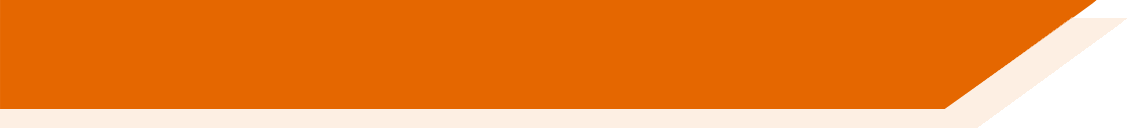 está
To say ‘s/he is’ or ‘it is’ to describe a state, use ______.
The uncle is excited.
El tío está emocionado.
están
To say ‘they are’ to describe a state, use _______.
The aunts are tired.
Las tías están cansadas.
Remember, the adjective after ‘estar’ also agrees with the noun in gender and number.
[Speaker Notes: OPTIONAL

Aim: to recap ‘está’ and ‘están’ which will feature in the next activities

Procedure:
The teacher clicks to show sentence with the Spanish word missing to explain the use of ‘está’ for state. The missing word can be elicited and the answer is shown by clicking.
The teacher then clicks to show an example, asking students to translate into Spanish using the correct form of ‘nuestro’ and ‘está’. The answer is revealed by clicking.
The same is done for the second sentence, which elicits ‘están’ and a further example.

Notes
‘Tío’ and ‘tía’ were introduced in last week’s lesson (3.1.2)]
La familia López entra en un festival de música. Hugo y Nadia también. ¿Cómo está Nadia y cómo está la familia? Elige ‘nuestro’ o ‘nuestra’. Traduce la frase al inglés.
leer
Está más contenta que nuestra / nuestro prima, María.


Está más emocionada que nuestra / nuestro primo, Pablo. 


Está menos cansada que nuestro / nuestra abuelo, Antonio.


Está menos seria que nuestro / nuestra tía, Pilar.


No está enojada. ¡Está más feliz que toda nuestro / nuestra familia!


Está más lista que nuestra / nuestro amiga, Sandra.
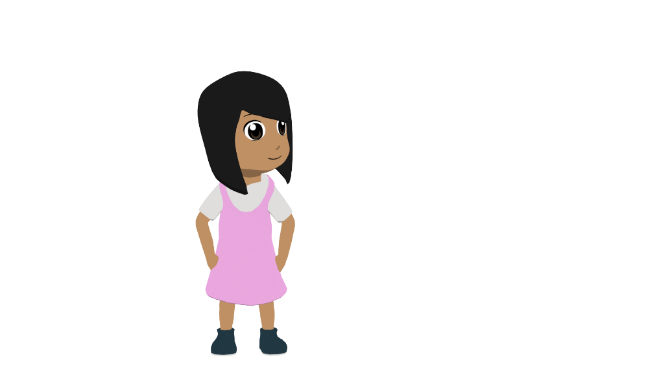 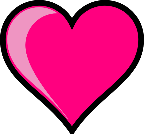 She is__________________________________________
(feeling) happier than our cousin, Maria.
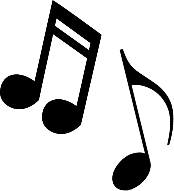 (feeling) more excited than our cousin, Pablo.
She is_____________________________________________
(feeling) less tired than our grandpa, Antonio.
She is______________________________________________
¿Cómo está Nadia?
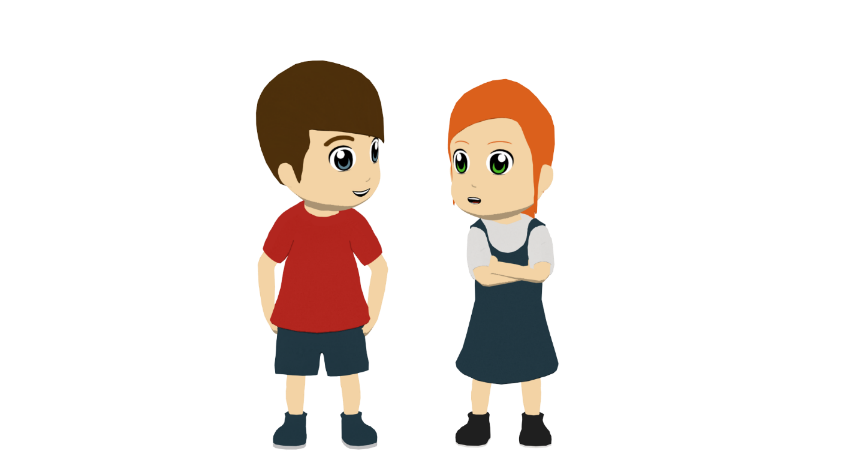 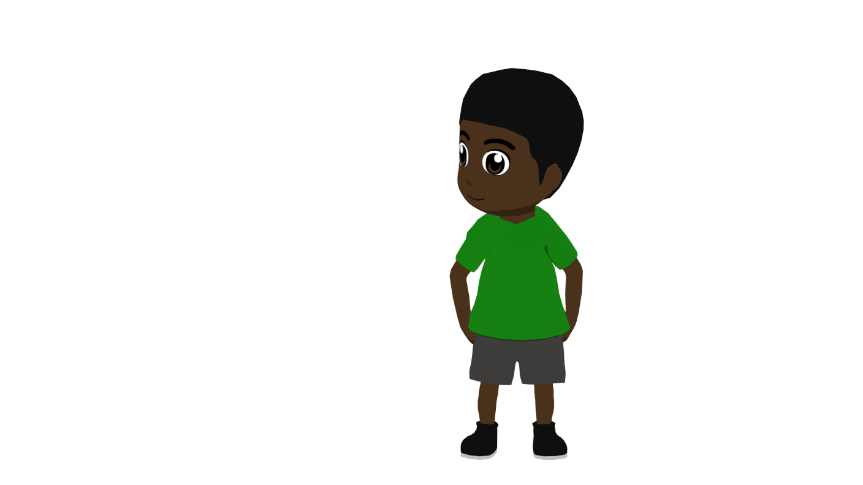 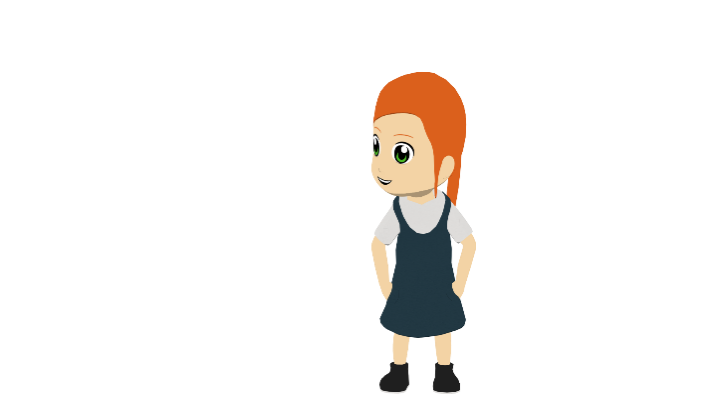 (looking) less serious than our aunt, Pilar.
She is__________________________________________
not (feeling) angry. She’s happier than all our family!
She is_____________________________________________________
(feeling) more ready than our friend, Sandra.
She is_____________________________________________
[Speaker Notes: Timing: 6 minutes

Aim: reading exercise to practise translating regular Spanish comparatives into English and the recognition of gender agreement between ‘nuestro’ and the noun.

Procedure:
1. Students write down the correct form of ‘nuestro’ of the two choices, and then translate the sentence into English. Teachers could remind students that they need to focus on the gender of the noun to make their decision about ‘nuestro/a’.
2. Teachers click to show the answers individually for each question. Teachers can draw students’ attention to the two different words for ‘happy’. (Which one can only be used with ‘estar’? Answer: contento).

Notes:
‘Feliz’ is a revisited adjective from Year 7. 
Differentiation: the animation order shows both answers for each item (i.e., the correct form of nuestro and then sentence ending). However, the animation order could be adapted for a lower-ability group in order to do each of these parts separately.]
¡El festival tiene un problema: hay un apagón*! Escucha el adjetivo. ¿Son los chicos, las chicas o pueden ser los dos? ¿Cómo están? Completa la traducción.
escuchar
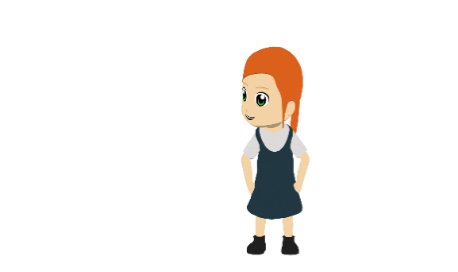 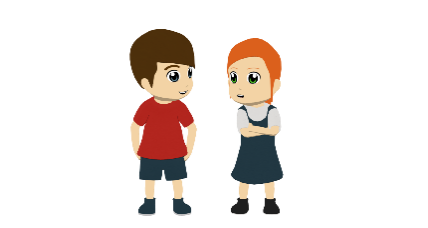 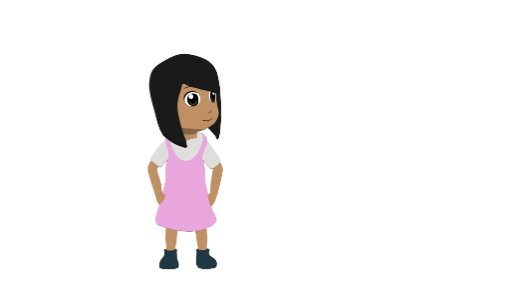 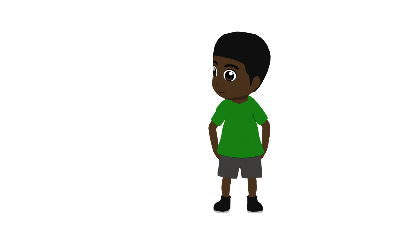 *el apagón – power cut
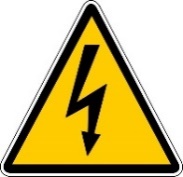 angrier than Ana
1
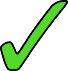 They are (feeling) __________________.
less happy than Diego
2
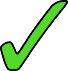 They are (feeling) _______________________.
more bored than the cousins
They are (feeling) _____________________________.
3
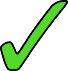 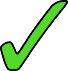 4
more ill/sick than the aunt and uncle
They are (feeling) ____________________________________.
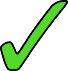 less sad than the grandparents
They are (feeling)________________________________.
5
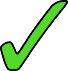 less excited than before
They are (feeling)_________________________.
6
[Speaker Notes: Timing: 7 minutes

Aim: listening exercise to practise adjective gender recognition and understanding of regular comparatives with ‘más que’ and ‘menos que’

Procedure:
1. Students should write 1-6. They will need to identify which group of people the adjective refers to in each recording, and then translate the comparison into English.
2. The teacher clicks the number button to play the recording. It may be necessary to play the audio several times.
3. The teacher clicks to show the answers individually for each question. Teachers can explore the translation of ‘los tíos’ in item 4: on the slide it is translated as ‘aunt and uncle’, but what else could it be? (Answer: uncles). This point was recapped in last week’s lesson.

Note: the final item uses an adverb, ‘antes’. This is an opportunity for the teacher to point out that comparisons can involve time references (hoy, ayer, antes, la semana pasada etc.)

Transcript:
Están más enojadas que Ana.
Están menos felices que Diego.
Están más aburridos que los primos.
Están más enfermas que los tíos.
Están menos tristes que los abuelos.
Están menos emocionados que antes.]
L
leer / hablar
¡El festival de música empieza otra vez, pero Daniel está enojado. Daniel habla con Diego, pero es difícil escuchar la conversación. ¿Puedes completar las frases?
Quiero ir a casa…
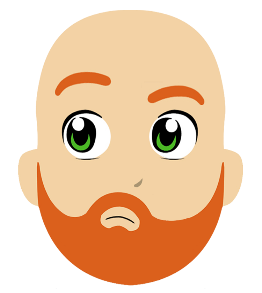 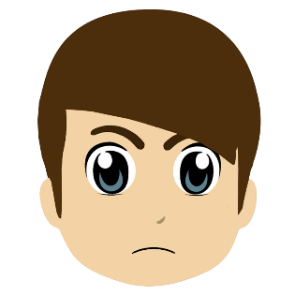 me
verdad
gusta
Diego: ¿Te ________ el festival? ¿Te alegra el ambiente*?

Daniel: No, __________ molesta la música. 

Diego: ¿De _________? ¿Por qué?

Daniel: Pienso que la música electrónica es más ______________ que la música rock. Y además no es __________ escuchar las canciones aquí.

Diego: Vale. Hay otro problema. Tu madre _________ enferma porque la comida está mala.

Daniel. Y mis abuelos ___________ menos ____________ que nuestros amigos. ¡Vamos a casa! ¡Estoy enojado y cansado!
me
está
gusta
verdad
fácil
aburrida
aburrida
fácil
está
felices
están
están
felices
*el ambiente - atmosphere
[Speaker Notes: Text completion task

Timing: 7 minutes

Aim: gap fill exercise to check comprehension of new and revisited vocabulary and further practise comparatives receptively.

Procedure:
Students read the text and complete the gaps with one of the options. This could be done individually or in pairs.
Teachers click to show the answers one by one.
Students can also work with a partner to translate the dialogue orally into English.
During feedback the teacher should draw students attention to the glossed word, ‘ambiente’, which is a new vocabulary item for the week.
Finally, students can practise reading this conversation aloud in pairs. Encourage students to express the emotions using their tone of voice (e.g. when saying ‘estoy enojado’ and ‘¿de verdad?’)
After initial practice reading the completed texts aloud, an extra challenge could be to ask students to practise reading aloud with the incomplete text displayed on the board. This will prompt speeded recall of the words that are missing!]
¡Ahora tú estás en el festival de música! ¿Cómo están las personas?
hablar / escuchar
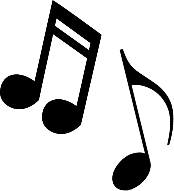 Persona A: debes decir las frases en español. 
Usa ‘están’ + más/menos + adjetivo + que.
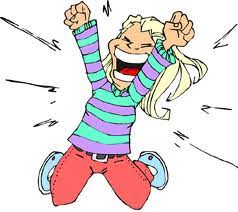 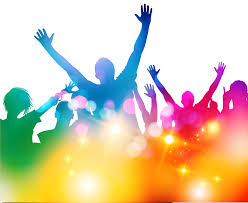 Persona B: escucha. ¿Son los chicos, las chicas o pueden ser las dos? Completa la frase en inglés.
Persona B:
Ejemplos:
Están más felices que Diego.
Persona A:
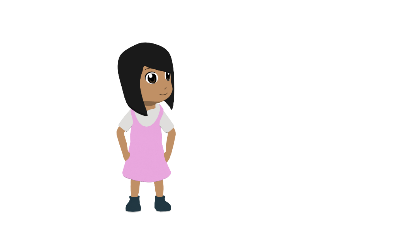 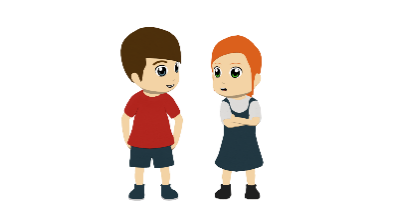 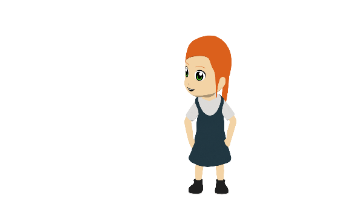 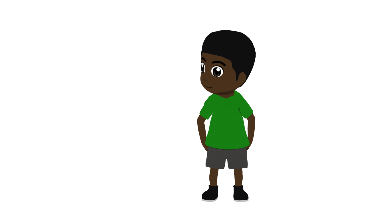 1. They are happier (m/f) than Diego.
happier than Diego
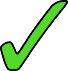 Están más enojadas que Ana.
angrier than Ana
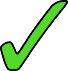 2. They are more angry (f) than Ana.
[Speaker Notes: Timing: 10 minutes

Aim: to practise recognition and oral production of regular comparatives and adjective-noun gender agreement

Procedure:
Teachers give the cards out to the pairs. These can be printed out from a separate document that is provided with the PowerPoint. The cards for Persona A and Persona B appear on the next two slides, which should not be shown during the activity.
Teachers click to bring up an explanation of the activity and examples.
Person A will translate their prompts into Spanish and then say them to their partner. The ‘m’, ‘f’ and m/f’ are given as an additional cue for accurate production of gender marking on the adjective.
Person B needs to decide if the adjective is masculine, feminine, or could be either. (It might be worth highlighting that ‘triste’ and ‘feliz’ could be either – both adjectives are used in this activity. ‘Feliz’ is shown in the example to prompt this adjective being used instead of ‘contento’.) Person B then writes the comparison down in English.
After Person A has done six sentences, the students swap.]
Respuestas
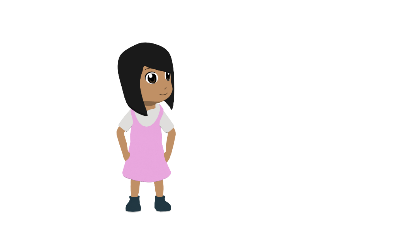 Persona A
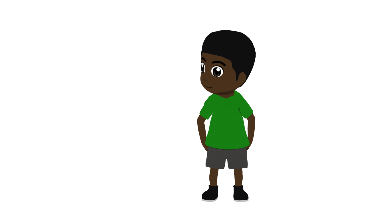 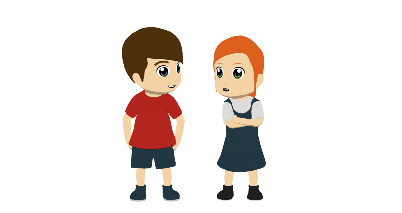 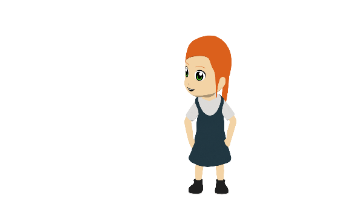 1. They are more ill/sick (f) than Ana.
2. They are angrier (m) than Diego.
3. They are less happy (m/f) than Antonio.
4. They are less tired (m) than Juan.
5. They are more nervous (f) than Pilar.
6. They are less sad (m/f) than Sandra.
Say:
[Speaker Notes: Person A prompt cards and answer grid

DO NOT DISPLAY DURING ACTIVITY
See accompanying Word doc for printable version.]
Respuestas
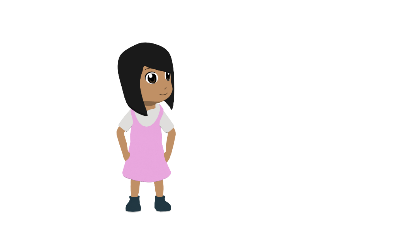 Persona B
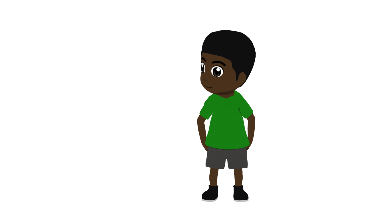 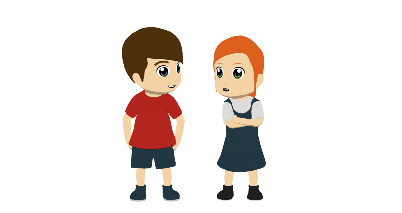 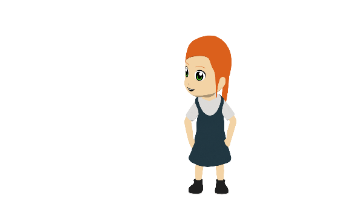 Say:
1. They are more excited (m) than Ana.
2. They are less tired (f) than Diego.
3. They are sadder (m/f) than Antonio.
4. They are happier (m/f) than Juan.
5. They are less ill/sick (f) than Sandra.
6. They are less angry (m) than Pilar.
[Speaker Notes: Person B prompt cards and answer grid

DO NOT DISPLAY DURING ACTIVITY
See accompanying Word doc for printable version.]
Persona A - Solución
Persona B - Solución
more ill/sick than Ana
more excited than Ana
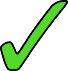 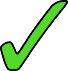 less tired than Diego
angrier than Diego
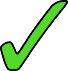 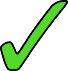 sadder than Antonio
less happy than Antonio
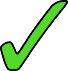 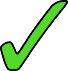 happier than Juan
less tired than Juan
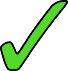 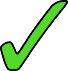 less ill/sick than Sandra
more nervous than Pilar
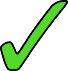 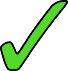 less angry than Pilar
less sad than Sandra
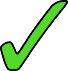 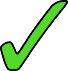 [Speaker Notes: ANSWER SLIDE

Procedure
1. Teachers click to show the individual answers for each person to elicit individual answers from the students.]
Describing how people feel [2]
Comparatives: ‘mejor que’ and ‘peor que’
Strong vowels [revisited]
Y8 Spanish
Term 3.1 – Week 3 – Lesson 54
Pete Watson / Nick Avery / Rachel HawkesArtwork: Mark Davies

Date updated: 30/06/21
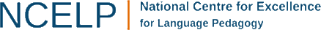 [Speaker Notes: Artwork by Mark Davies. All additional pictures selected are available under a Creative Commons license, no attribution required.
Native teacher feedback provided by Blanca Román.

Learning outcomes (lesson 2):
Consolidation of strong vowels
Consolidation of regular comparatives ‘más que’ and ‘menos ‘que’
Introduction of irregular comparatives ‘mejor que’ and peor que’
Introduction of ‘de’ for possession
Word frequency (1 is the most frequent word in Spanish): 
New vocabulary: entrar [207]; prestar [1075]; cansado [1818]; enfermo [1092]; emocionado [>5000]; enojado [>5000]; peor [694]; menos [117]; que [4]; vale [571]; ¿de verdad? [verdad-176]; ambiente [730]

Revisiting
8.2.2.3 
interesar [575]; importar [506]; alegrar [2252]; molestar [1377]; gustar [163]; encantar [1202]; preocupar [852]; difícil [374]; fácil [584]

8.2.1.6 
me [22]; te [48]; despertar [894]; levantar [354]; llamar [122]; presentar [235]; poner [91]; desayunar [>5000]; espejo [1232]; pantalón [1814]; vestido [1697]; demasiado [494]
Source: Davies, M. & Davies, K. (2018). A frequency dictionary of Spanish: Core vocabulary for learners (2nd ed.). Routledge: London

The frequency rankings for words that occur in this PowerPoint which have been previously introduced in NCELP resources are given in the NCELP SOW and in the resources that first introduced and formally re-visited those words. 
For any other words that occur incidentally in this PowerPoint, frequency rankings will be provided in the notes field wherever possible.]
Un festival
hablar / escuchar / escribir
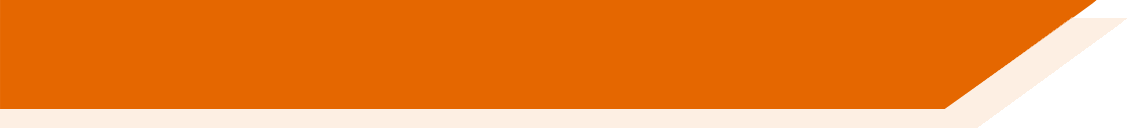 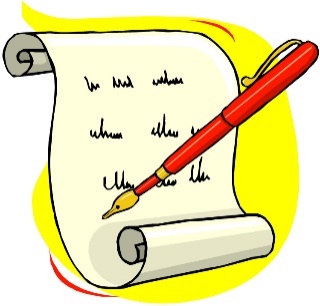 Persona A
Persona B
✄
[Speaker Notes: Do not display during the activity.

Timing: 3 minutes

Aim: speaking, listening and writing practice with strong vowels

Procedure: 
Students take it in turns to read out the text to their partner.
The partner listens and completes their version of the text, which is missing words with pairs of ‘strong’ vowels. These are [ee], [eo], [ae], [oe].
Students can then give each other feedback on their respective parts (now showing each other their versions of the text, if helpful).

Notes: 
1. In previous resources, students have sometimes only needed to complete the missing letters in a word. However, a number of words here are cognates and could be completed without listening if the rest of the letters in the word were to be provided.
2. The most challenging part of this text may be the phrase (“la dejan caer”). During feedback it is worth exploring students’ comprehension of the pre-verbal object pronoun (“¿qué significa ‘la’ aquí?”) and dejar + infinitive (dejar has been taught in this way with the meaning ‘let’, but has also been taught as ‘leave’, so understanding of the context is also needed).

Frequency of unknown/glossed words (1 is the most frequent word in Spanish): 
extraordinario [1346]; real [444]; poema [1430]; traer [342]; poesía [1282]; vídeo [1180]; caer [251]; poseer [969];  desear [542]; héroe [2242]]
El texto completo
leer
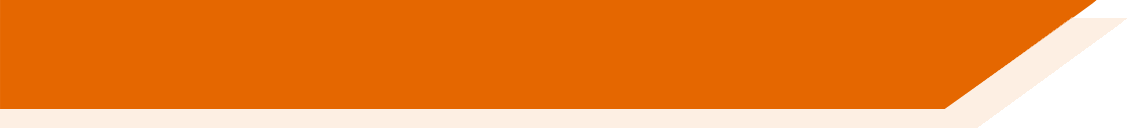 Busca la palabra en el texto. 
¡La palabra es similar en inglés y español! 
¿Cuántas sílabas tiene la palabra en español? 
extraordinary
poetry
poem
superhero
creative
visual
he possesses
videos
Mis clases de inglés son extraordinarias porque vamos a festivales de poesía. En los festivales, leemos poemas en inglés sobre cosas reales o inventadas. Además, traemos libros sobre superhéroes para prestar a otras personas allí.

A veces en clase hacemos vídeos para acompañar los poemas. Es una actividad creativa y visual. Mi hermano posee una cámara para los vídeos. A veces presta la cámara a los compañeros, pero la dejan caer al suelo, así que ¡pronto él va a comprar otra!
extraordinaria
(7)
poesía
(4)
poema
(3)
superhéroe
(5)
creativo
(4)
(3)
visual
posee
(3)
vídeos
(3)
[Speaker Notes: Timing: 4 minutes

Aim: to ensure 100% understanding of the text; to develop awareness of phonological differences between near-cognates in Spanish and English.

Procedure:
The teacher brings up the list of near-cognates in English that feature in the text. The Spanish equivalents are unknown but look very similar in written English, so should not cause difficulty.
Students then work with a partner to decide how many syllables the Spanish word has. This may be surprisingly challenging as it requires mental suppression of the English word, which may have a different number (e.g. extraordinary is often pronounced as 5 syllables in English, but in Spanish is pronounced with seven). 
When checking the answers, the teacher can ask students whether each word has the same or a different number of syllables in English. It is also worth highlighting how Spanish tends to group syllables into pairs of consonants and vowels, which must be pronounced fully. In English, by contrast, words are sometimes shortened for ease of speech (e.g. the first ‘a’ in extraordinary is rarely pronounced, making the word 5 syllables).

Note: for an additional challenge, students could be asked to decide how many syllables the rest of the words with strong vowels in the text have (i.e., leemos, reales, traemos, caer).]
enojado, enojada
cansado, cansada
que
¿de verdad?
prestar
menos
entrar
enfermo,
enferma
vale
emocionado,
emocionada
less
ok
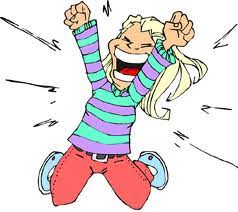 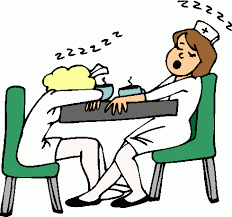 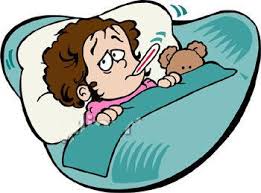 excited
ill, sick
tired
really?
that, than
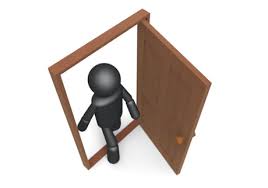 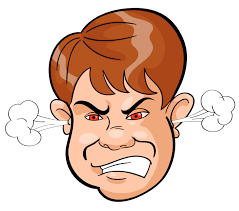 to lend, lending
angry
to go in, enter
Vocabulario
[Speaker Notes: OPTIONAL (slide 1/2)

Aim: additional practice of this week’s new vocabulary (first to promote receptive recall, then to promote productive recall on the next slide)

Procedure:
Teachers click to reveal the English word. Students in chorus say what the Spanish word is that matches it. Click again to hide the word.
Continue the process until the 10 words have been revealed and answers given. The order of images is below.

Order:
that, than
less
excited
tired
really?
to go in, enter
angry
ill, sick
ok
to lend, lending]
enojado,
enojada
cansado, cansada
que
¿de verdad?
prestar
menos
enfermo, enferma
entrar
vale
emocionado,
emocionada
less
ok
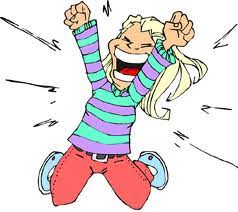 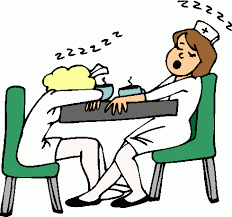 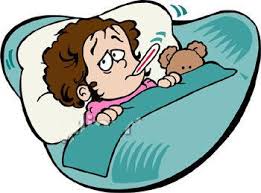 ill, sick
excited
tired
really?
that, than
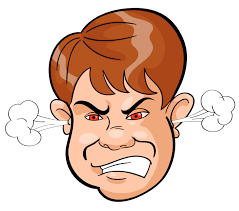 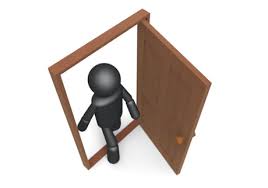 to lend, lending
to go in, enter
angry
Vocabulario
[Speaker Notes: OPTIONAL (slide 2/2)

Procedure:
This time the English words appear and students are prompted to give the Spanish word. This will be the more challenging than the last slide.

The order that the words appear in is below.

Order:
vale
¿de verdad?
prestar
cansado
entrar
menos
que
emocionado
enfermo
enojado















Notes:
Here are the answers
A-F: quiero, el número, a, das, ocho, el dinero
G-L: money, to, number, eight, I want, you give]
Lucía está en el festival de música otra vez. Describe sus opiniones. ¿Qué dice? Escribe la letra correcta y la cosa.
escuchar / hablar
*precio = price
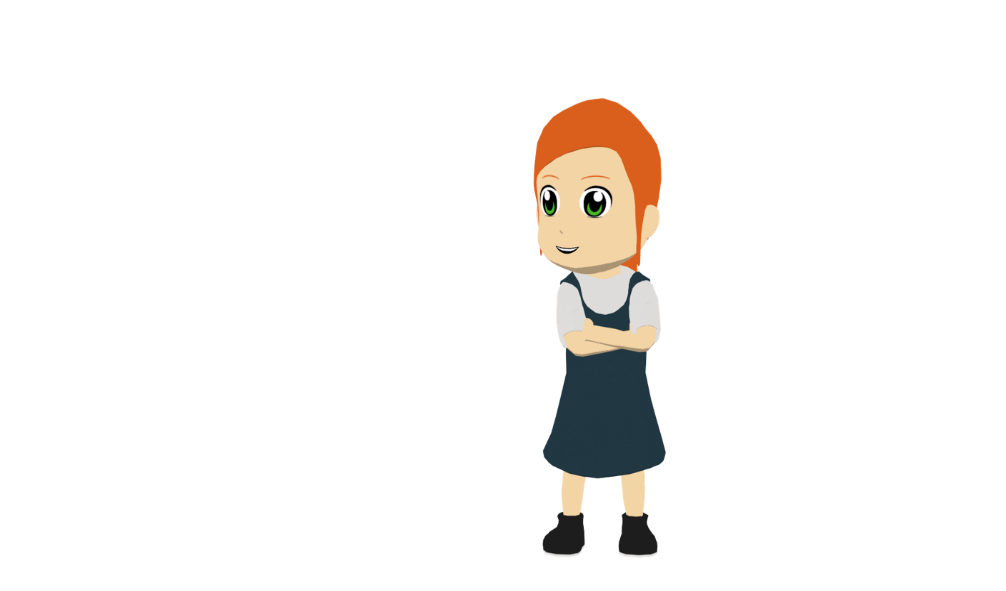 C
the price of the tickets
1
the song
F
2
G
electronic music
3
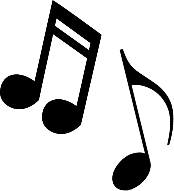 D
my red dress
4
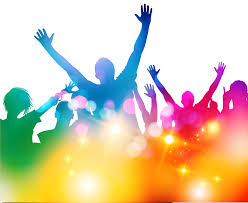 B
the food
5
6
E
the rubbish (too much)
A
7
the atmosphere
[Speaker Notes: Timing: 5 minutes

Aim: listening activity to revisit the meanings of different gustar-type verbs (part of one of the vocabulary sets to be recapped this week: 2.2.3)
This is a vocabulary activity. To avoid grammatical complexity, all sentences use the same pronoun (‘me’) and same verb ending (-a).

Procedure:
1. Students write 1-7 in their exercise books. Before starting the activity, the teacher points out that the word ‘precio’ and its meaning. This will word be introduced as a new vocabulary item next week.
2. They listen to the recording and match what the sentence with the correct opinion (written in English on the right hand side). They can simply write the letter (e.g. 1: C)
3. The teacher clicks the number button to play the recording again. This time, students write in English what Lucía is referring to. 
4. The teacher clicks to go through the answers.

Note: After going through the answers, students could use the answers on the screen as prompts to say the sentences in Spanish. 

Transcript:
1. Me molesta el precio de las entradas.
2. Me alegra la canción.
3. No me interesa la música electrónica.
4. Me gusta mi vestido rojo.
5. No me importa la comida.
6. Me preocupa la basura. Hay demasiada.
7. Me encanta el ambiente.]
Comparing thingsComparatives [revisited]
gramática
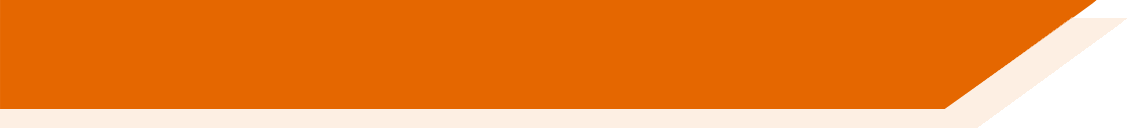 ‘más’ + adjective + ‘que’
When comparing things in Spanish, use _________________________ to mean ‘more… than’.
más cansada que
Mi amiga está __________________ Lucía.
My friend is more tired than Lucía.
‘menos’ + adjective + ‘que’
To say something is ‘less…than’, use ___________________________.
menos enojadas que
The aunts are less angry than Ana.
Las tías están ______________________Ana.
Remember, the adjective also agrees with the gender and number of the first noun.
[Speaker Notes: Timing: 2 minutes (slides 22 and 23)

Aim: to recap the formation of regular comparatives taught in the first lesson this week

Procedure:
Teachers click to bring up an incomplete sentence about the formation of sentences with ‘más…que’ and ‘menos ... que’. Words are left out for students to complete the sentence.
Teachers click to show two examples. The English is given first to allow students to provide the Spanish translation. 
A callout also appears on a further click to remind students about the need for gender and number agreement between the adjective and noun.

Note: the explanation can easily be adapted for a higher group so that students are required to produce the full sentence translation in Spanish.]
Comparing thingsUsing ‘mejor que and ‘peor que’
gramática
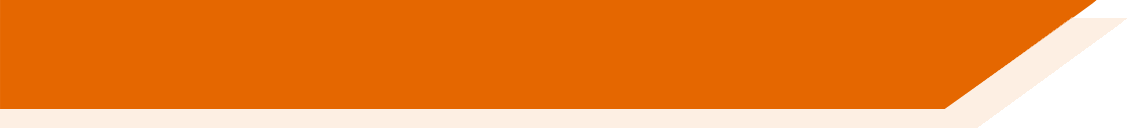 In English, we don’t say 'more good than’ or 'more bad than’.
We say ‘better than’ and 'worse than’.
To say ‘better than’, use mejor que.
Spanish also has words for ‘better’ and ‘worse’.
El vestido verde es mejor que el otro.
The green dress is better than the other (one).
To say ‘worse than’, use peor que.
La segunda canción es peor que la primera.
The second song is worse than the first.
‘Mejor’ and ‘peor’ only change if the noun is plural: ‘mejores’ and ‘peores’.
[Speaker Notes: Timing: 2 minutes

Aim: to introduce ‘mejor que’ and ‘peor que’

Procedure:
Teachers click to see the explanation of using ‘mejor que’ and ‘peor que’.
Two examples are provided. The first click in both cases shows the Spanish and another click shows the English.
Teachers should draw attention to the fact that ‘mejor’ and ‘peor’ are adjectives and follow the rules for pluralising (as show in the second example).]
Daniel y Lucía hablan sobre el festival de música. Completa las frases en inglés.
[1/2]
leer
happier
more excited
1. Lucía is  __________ and _________________ than Daniel’s friend, Hugo.
2. She thinks that the atmosphere is __________ than at the festival in Cádiz.
3. Nadia is ___________ than yesterday.
4. Daniel __ ___ __________ __ Lucía’s opinion.
5. He thinks the concert today is _________ than yesterday.
6. The tickets are _____ ___________  than going to the football.
7. Hugo is  _____________ than before.
Lucía (habla con Nadia): ¡Me encanta el festival! Estoy más feliz y emocionada que Hugo, el amigo de Daniel. Yo pienso que el ambiente aquí es mejor que en el festival de Cádiz, ¿tú no? Veo que estás más cansada que ayer.
better
more tired
is not interested in
worse
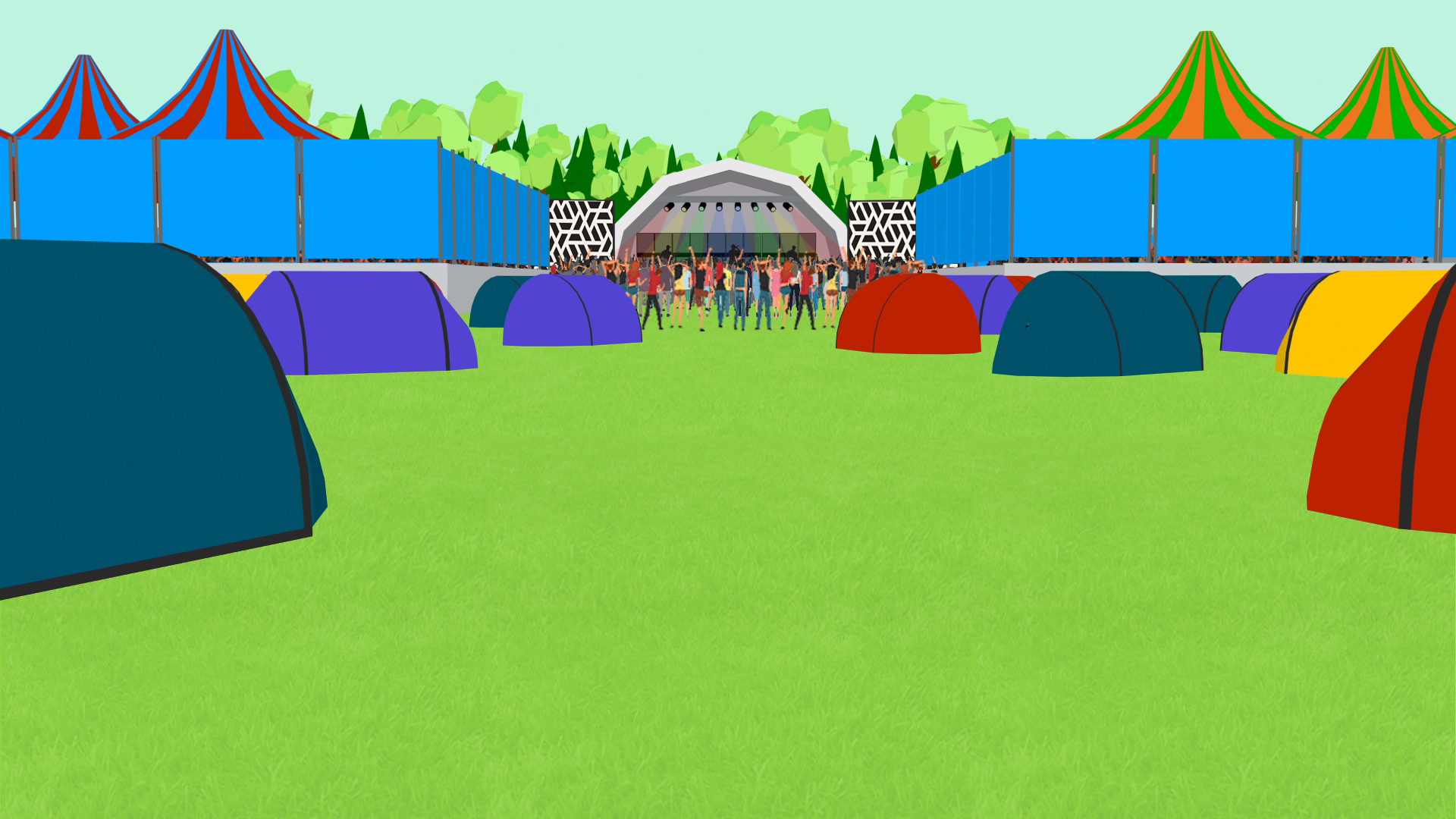 less    expensive
more bored
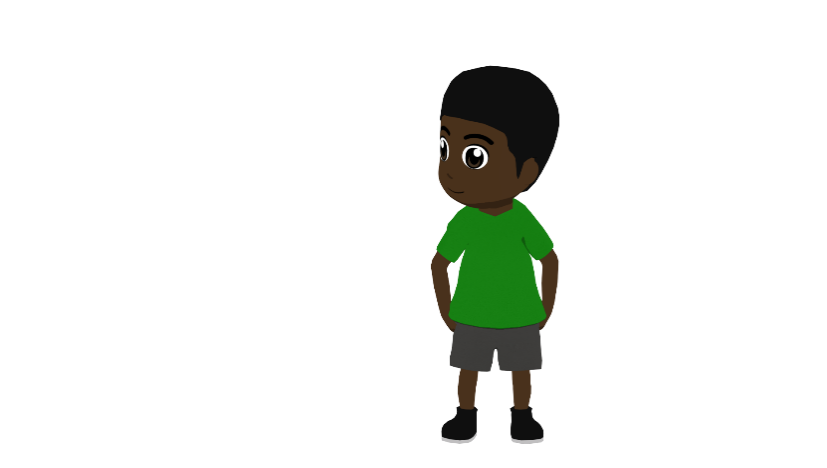 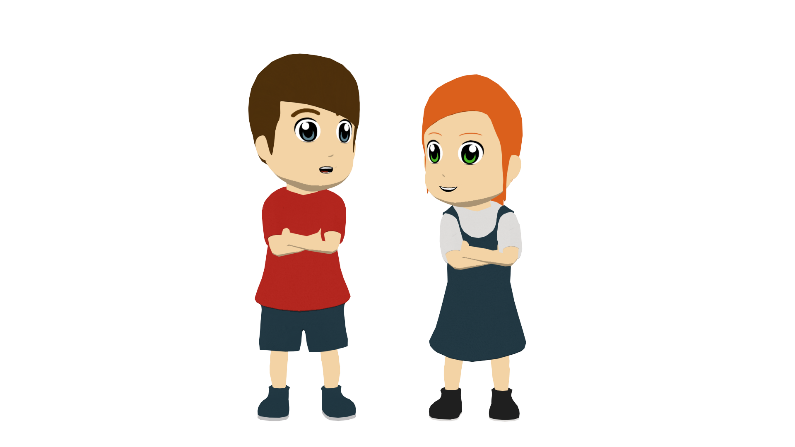 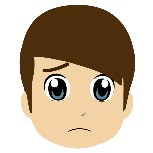 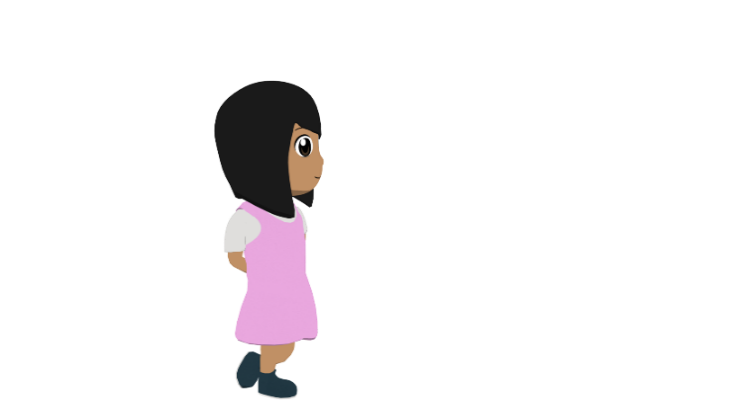 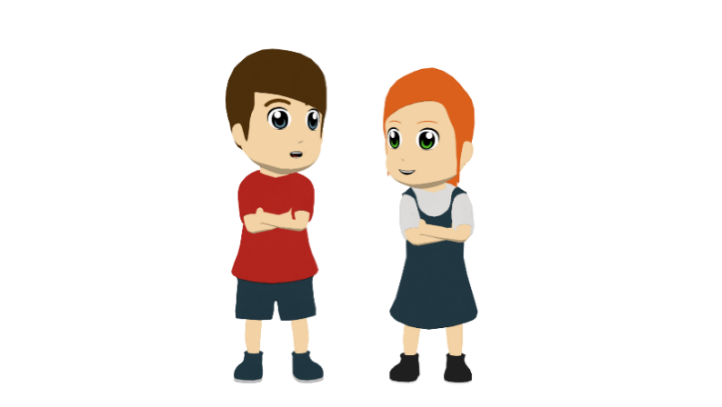 Daniel (habla con Hugo): ¡No me interesa la opinión de Lucía! El concierto de hoy es peor que ayer, aunque las entradas son menos caras que ir al partido de fútbol. Además, tú estás más aburrido que antes.
[Speaker Notes: Timing: 12 minutes (slides 25-26)

Aim: reading comprehension practising comparatives (both regular and irregular) and vocabulary (including gustar-type verbs, which are revisited as vocabulary this week)

Procedure:
Students read the two speech bubbles and then fill in the missing words in English according to the information. It may help students to know that sentences 1-3 refer to the speech bubble on the left and 4-7 refer to the speech bubble on the right.
Teachers show the answers by clicking.
Students could be asked to translate the speeches afterwards.
The activity continues on the next slide, with the same procedure.

Note: the text on this slide and the next slide could also be used for a read aloud task.]
leer
[2/2]
Lucía (habla con Nadia): Mis padres dicen que tienen demasiado calor. Sin embargo, mi padre está más emocionado que ayer. ¡Mira, le da alegría bailar!  Si quieres sacar fotos, te presto mi cámara.
8. Lucia’ parents feel  ___  _____.
9. Lucia’s Dad is more __________ than yesterday.
10. Lucía offers to ______ her camera to Nadia.
12. Going to festivals ________ his Mum.
13. She thinks that the rubbish here is ________ than in the city centre.
too   hot
excited
lend
worries
worse
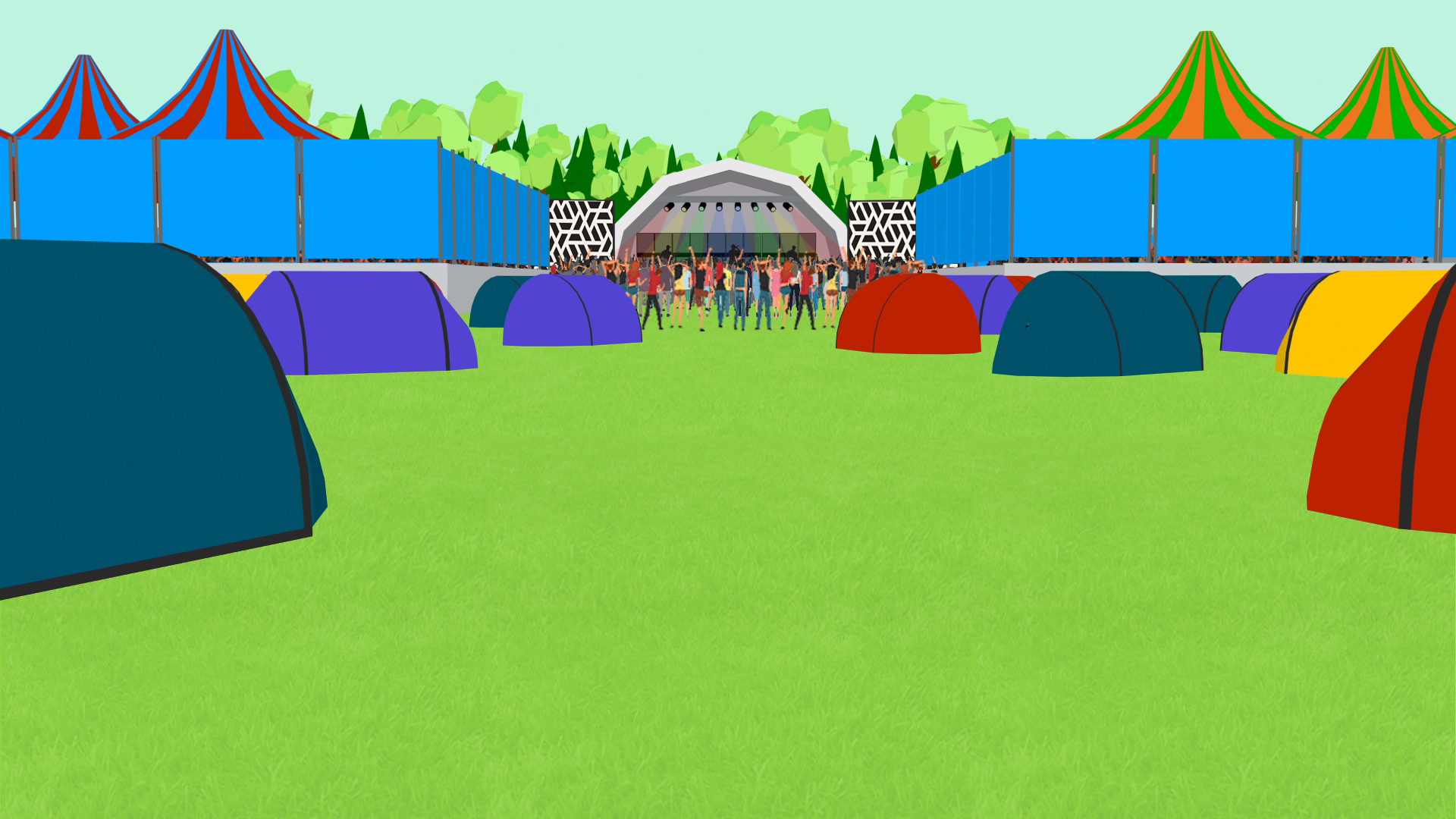 Daniel (habla con Hugo): Me encanta ver a mi padre así, pero a mi madre le preocupa algo: la basura. A veces no quiere entrar en los festivales porque la basura le da tristeza. Ella dice que la basura aquí está peor que en el centro de la ciudad.
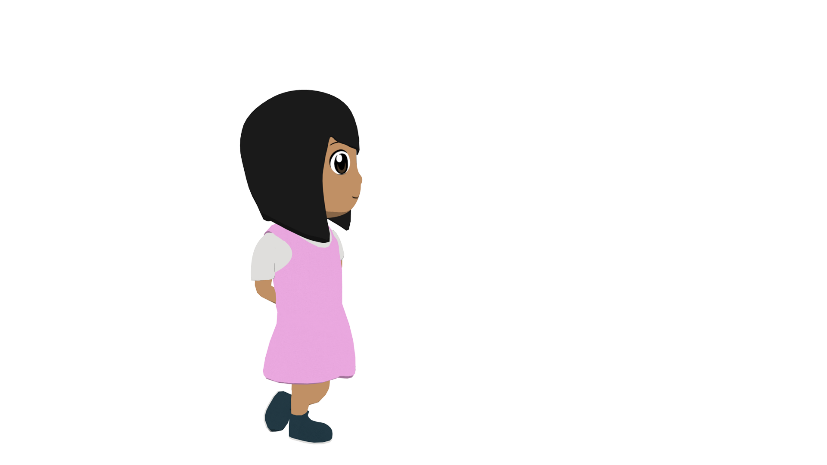 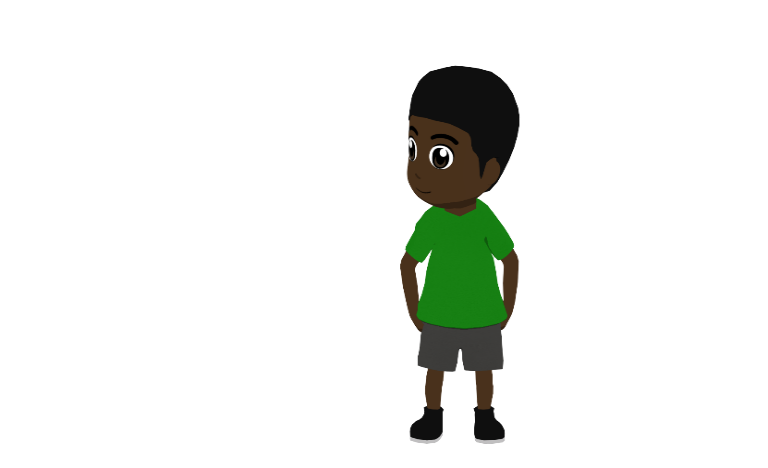 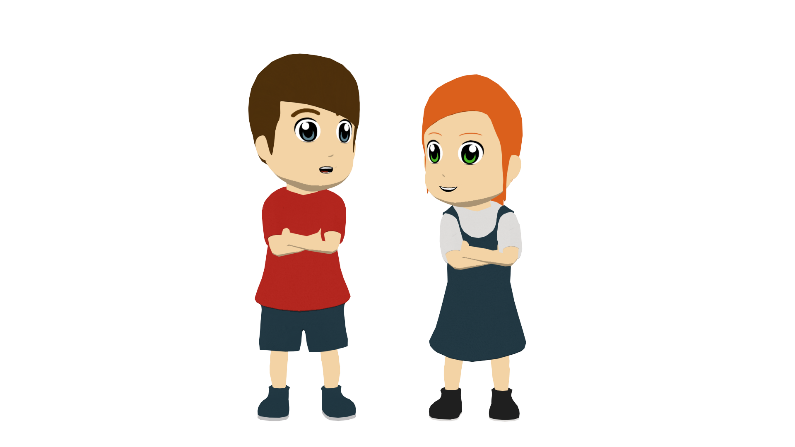 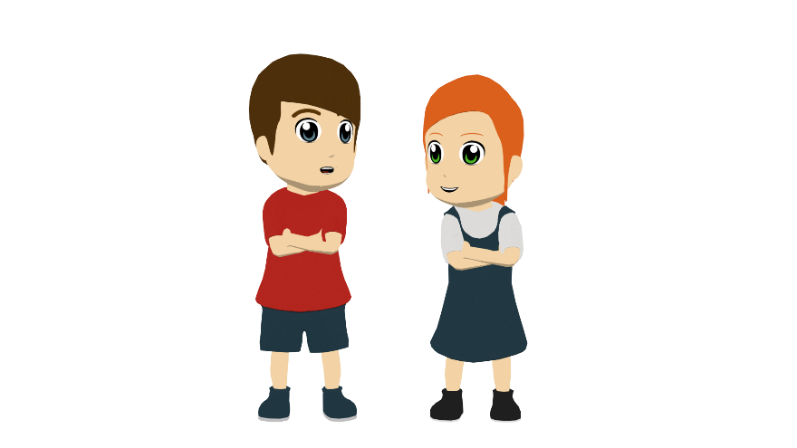 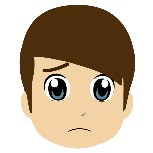 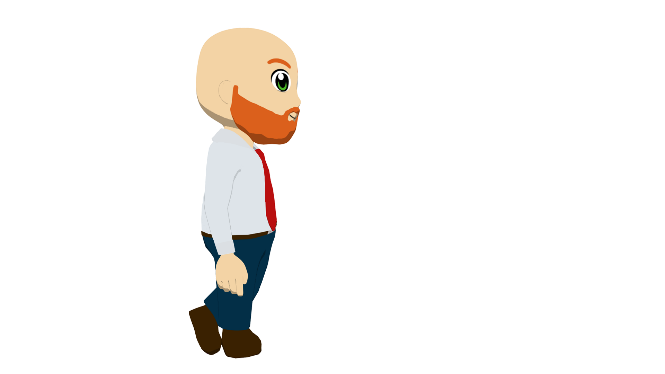 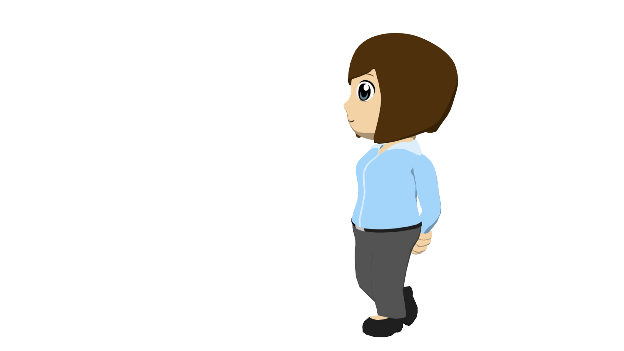 [Speaker Notes: Slide 2/2 of reading activity]
Talking about possessionsPossessive use of ‘de’
gramática
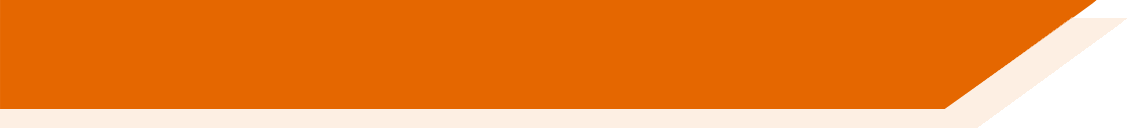 In the previous activity you saw several phrases with ‘de’ to show possession:
el amigo de Daniel
(literally, ‘the friend of Daniel’)
Daniel’s friend
la opinión de Lucía
Lucía’s opinion
(literally, ‘the opinion of Lucía’)
el concierto de hoy
today‘s concert
(literally, ‘the concert of today’)
In English, we say the ‘owner’ first (with an apostrophe) and then the possession.
In Spanish, you say the possession first, then ‘de’ and then the ‘owner’.
[Speaker Notes: Timing: 2 minutes

Aim: to explain the possessive use of ‘de’ in Spanish relating to the English apostrophe. This will be used in the next activity.

Procedure:
The teacher clicks to show some Spanish phrases from the previous activity and the function of referring to possession.
The next two clicks explain cross-linguistic differences between English and Spanish in word order and apostrophe usage.]
Dos *cantantes de Colombia llegan al festival: ¡Shakira y Juanes!
cultura
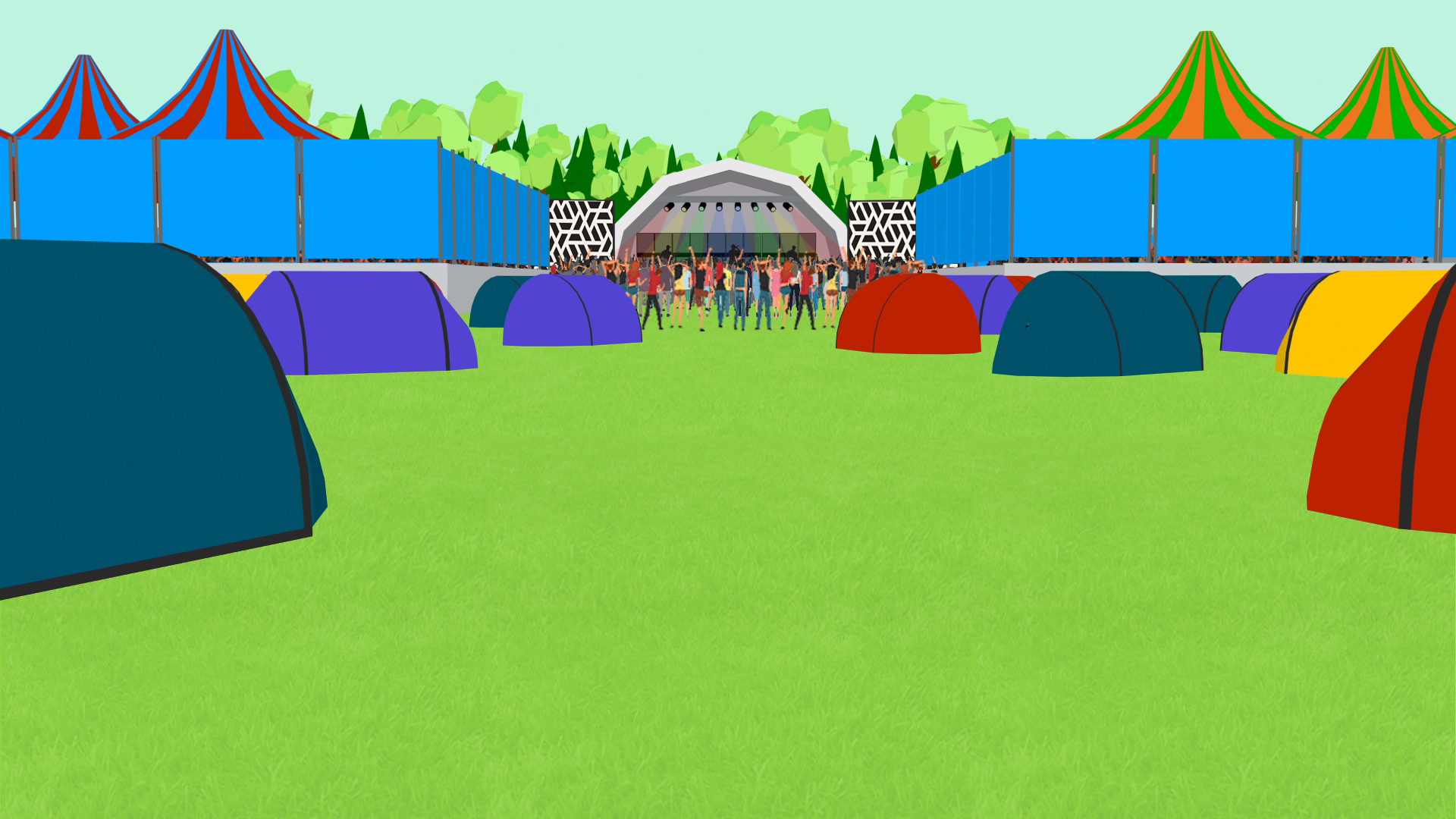 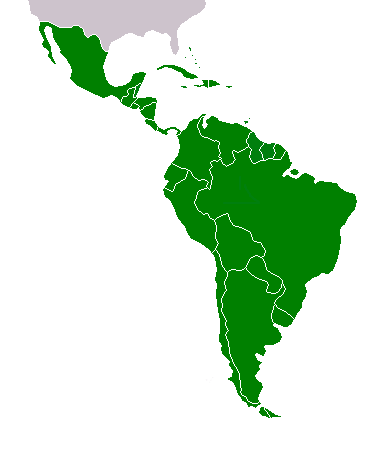 *el/la cantante - singer
Juanes
Colombia
Shakira
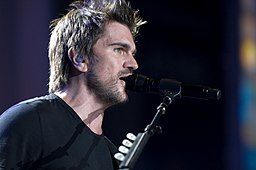 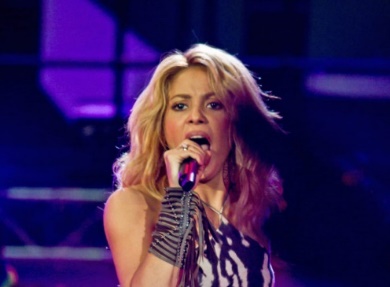 Los cantantes
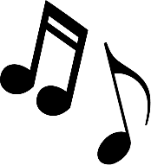 Juanes
Nombre y apellidos: Juan Esteban Aristizábal Vásquez
Géneros: rock, pop latino
Premios: mejor álbum latino (los Grammys, 2009 y 2013)
Shakira
Nombre y apellidos: Shakira Isabel Mebarak Ripoll
Géneros: pop, pop latino, música de baile
Premios: 3 premios grammy; vídeo del año y canción del año (MTV Latinoamérica, 2009)
[Speaker Notes: Timing: 3 minutes

Aim: to gain cultural knowledge by learning about two famous musicians from the Spanish-speaking world.

Procedure: 
The teacher brings up the title, making clear the meaning of ‘cantante’ which is a previously unknown word.
The teacher clicks to reveal information about where the two singers are from. Students could try to say their names in full! It is worth highlighting that it is very common for people in the Spanish-speaking world to have 2 names and 2 surnames, unlike in the UK. The teacher could also explain that musicians in the Spanish speaking world have won prizes regionally (MTV latinoamérica, Latin Grammys, Latin Billboard awards etc.) and internationally (e.g. at the Grammys).

Note: The name ‘Juanes’ can be used for consolidation of the SSC [j] and weak vowel combination of [u] and [a].    
Photo of Juanes: Attribution LivePict.com, CC BY-SA 3.0 <https://creativecommons.org/licenses/by-sa/3.0>, via Wikimedia Commons]
Nadia da su opinión sobre los dos cantantes. Escucha y elige el adjetivo correcto. Luego completa la frase en inglés.
escuchar
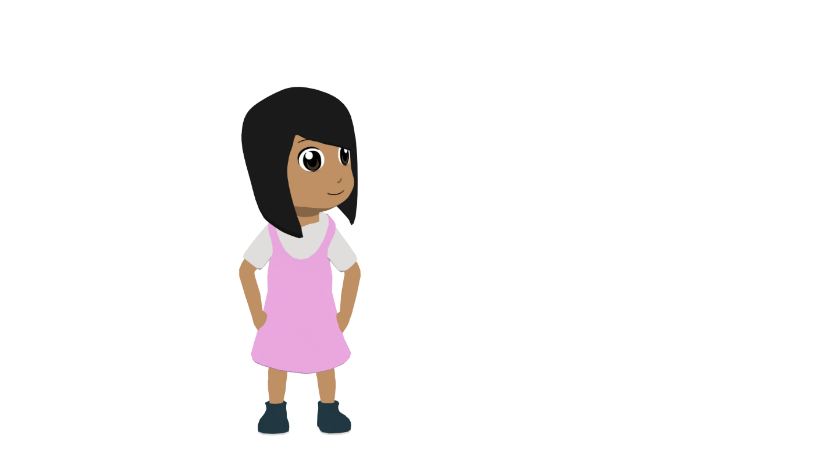 are better than
1
Juanes’ songs ________________ Shakira’s songs.
2
Shakira’s music _______________ Juanes’ music.
is happier than
3
are less interesting than
Shakira’s concerts _______________________ Juanes’ concerts.
4
is shorter than
Juanes’ hair ______________ Shakira’s hair.
5
are less expensive than
Juanes’ clothes _______________________ Shakira’s clothes.
6
Shakira’s musicians _________________ Juanes’ musicians.
are worse than
[Speaker Notes: Timing: 7 minutes

Aim: listening exercise to practise adjectival number agreement, comparatives (regular and irregular) and the possessive use of ‘de’

Procedure:
Students write 1-6 in their exercise books. They will first need to listen to the recording and work out from the noun (singular or plural) which adjective form is correct. The adjective will be beeped out. Students could listen a couple of times to each sentence.
At this stage, feedback can be given on the first part of the activity.
The partial sentences will then appear. They are not displayed beforehand because the number marking on the English noun would give away the answer.
Students then complete the translation. It is possible to do this simply by reading, but the audio could also be played to give bi-modal input, if desired.
Teachers click to go through the answers one by one. It could be worth drawing attention to the possessive use of ‘de’ in the recording and how the English equivalent changes the word order and requires an apostrophe.

Notes:
1. The activity could be easily adapted for a higher-achieving group by making students translate the entire sentence. 
2. It is also possible to reach the answer by listening to the verb ‘es’ or ‘son’. Teachers could ask students during feedback why ‘es’ and ‘son’ are used in this activity, rather than ‘está’ and ‘están’ (which have been used in the majority of activities this week). Answer: the sentences refer to traits, rather than states. That said, items 1,2,4 and 6 could also be used with estar for temporary meaning. They could appear with a time reference like ‘hoy’).

Transcript:
Las canciones de Juanes son [bleep] que las canciones de Shakira.
La música de Shakira es más [bleep] que la música de Juanes.
Los conciertos de Shakira son menos [bleep] que los conciertos de Juanes.
El pelo de Juanes es más [bleep] que el pelo de Shakira.
La ropa de Juanes es menos [bleep] que la ropa de Shakira.
Los músicos de Shakira son [bleep] que los músicos de Juanes.]
Opiniones sobre la música
hablar / escuchar
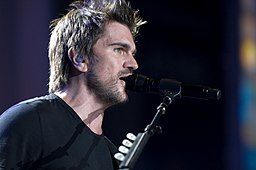 Persona A: debes leer la frase completa a tu compañero en español.
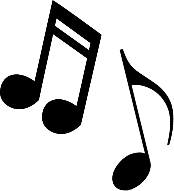 Persona B: escucha la frase de tu compañero. Completa la traducción en inglés.
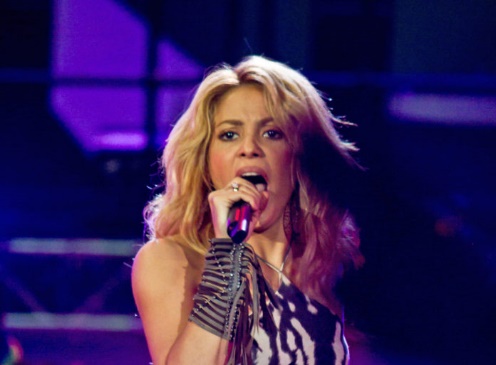 Las canciones de Juanes son más aburridas que las canciones de Shakira.
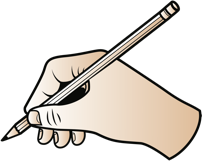 Persona A (habla)
Persona B (escucha y escribe)
1. Las canciones de Juanes [are more boring than] las canciones de Shakira.
1. Juanes’ songs are __________________ Shakira’s songs.
more boring than
[Speaker Notes: Timing: 10 minutes

Aim: oral production and comprehension of comparatives (regular and irregular) and vocabulary

Procedure:
1. The cards should be handed out to students before beginning the activity so they get an idea of what is going to happen.
2. The teacher clicks through the slide to show a worked example of the activity. 

Notes
The cards for this activity can be printed out from the separate word document accompanying this powerpoint.

Differentiation: Teachers working with higher achieving groups could adapt the activity to also include opinion phrases with revisited verbs in the sentences. For example, Student A could be prompted to say:
	Juanes’ music is happier than Shakira’s music. I love it!
	Shakira’s concerts are worse than Juanes’ concerts. I don’t like them.
Student B could, in addition to choosing the correct comparative adjective, write down the opinion given.  
A further idea to challenge a higher-achieving group could be to have students translate the full sentence. This would involve production and comprehension of possessive ‘de’. This is not included as standard because the activity already practises comparatives, which have only just been introduced.]
hablar / escuchar
Persona A
Say in Spanish:
La música de Shakira [is more cheerful than] la música de Juanes.
Los albumes de Juanes [are shorter than] los albumes de Shakira.
Las canciones de Shakira [are better than] las canciones de Juanes.
Las opiniones de Juanes [are less clear than] las opiniones de Shakira.
Los conciertos de Shakira [are worse than] los conciertos de Juanes.
La ropa de Juanes [is less expensive than] la ropa de Shakira.
Completa las frases:
Juanes’ music is  ________________________ Shakira’s music.
Shakira’s friends (f) are ____________________ Juanes’ friends (f).
Juanes’ prizes are  ____________________ Shakira’s prizes.
Shakira’s opinions are  ___________________ Juanes’ opinions.
Juanes’ concerts are __________________ Shakira’s concerts.
Shakira’s team is ______________________ Juanes’ team.
[Speaker Notes: Person A prompt cards and sentences to complete

DO NOT DISPLAY DURING ACTIVITY
See accompanying Word doc for printable version.]
hablar / escuchar
Persona B
Say in Spanish:
La música de Juanes [is newer than] la música de Shakira.
Las amigas de Shakira [are less interesting than] las amigas de Juanes.
Las premios de Juanes [are worse than] los premios de Shakira.
Las opiniones de Shakira [are stronger than] las opiniones de Juanes.
Los conciertos de Juanes [are better than] los conciertos de Shakira.
El equipo de Shakira [is less fun than] el equipo de Juanes.
Completa las frases:
Shakira’s music is  _________________________ Juanes’ music.
Juanes’ albums are _______________________ Shakira’s albums.
Shakira’s songs are  _______________________ Juanes’ songs.
Juanes’ opinions are  _____________________ Shakira’s opinions.
Shakira’s concerts are _____________________ Juanes’ concerts.
Juanes’ clothes are _________________________ Shakira’s clothes.
[Speaker Notes: Person B prompt cards and sentences to complete

DO NOT DISPLAY DURING ACTIVITY
See accompanying Word doc for printable version.]
Respuestas: Persona A
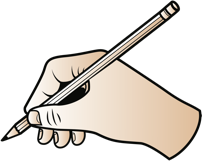 is newer than
Juanes’ music  _______________ Shakira’s music.
Shakira’s friends (f) __________________________Juanes’ friends (f).
Juanes’ prizes  _________________ Shakira’s prizes.
Shakira’s opinions  ___________________ Juanes’ opinions.
Juanes’ concerts __________________ Shakira’s concerts.
Shakira’s team _________________ Juanes’ team.
are less interesting than
are worse than
are stronger than
are better than
is less fun than
Respuestas: Persona B
is more cheerful than
Shakira’s music  _________________________ Juanes’ music.
Juanes’ albums __________________ Shakira’s albums.
Shakira’s songs  __________________ Juanes’ songs.
Juanes’ opinions  ____________________ Shakira’s opinions.
Shakira’s concerts __________________ Juanes’ concerts.
Juanes’ clothing  _______________________ Shakira’s clothing.
are shorter than
are better than
are less clear than
are worse than
is less expensive than
[Speaker Notes: Answer sheet for listening / writing part of the activity

DO NOT DISPLAY DURING ACTIVITY
See accompanying Word doc for printable version.]
Respuestas (de la parte oral)
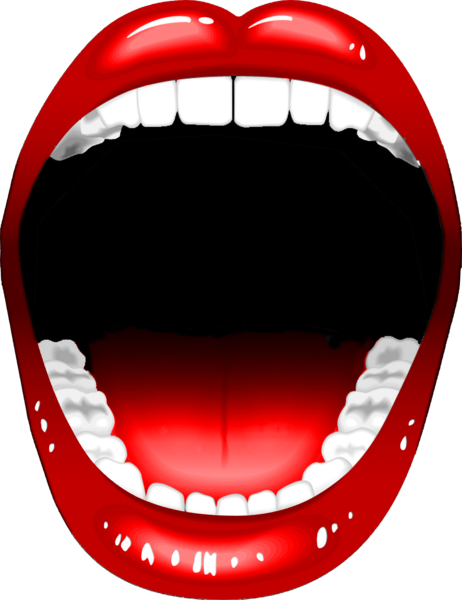 Persona A
La música de Shakira [is more cheerful than]… 
Los albumes de Juanes [are shorter than]… 
Las canciones de Shakira [are better than]…
Las opiniones de Juanes [are less clear than]…
Los conciertos de Shakira [are worse than]…
La ropa de Juanes [is less expensive than]…
es más alegre que
son más cortos que
son mejores que
son menos claras que
son peores que
es menos cara que
Persona B
es más nueva que
La música de Juanes [is newer than]…
Las amigas de Shakira [are less interesting than]…
Las premios de Juanes [are worse than]…
Las opiniones de Shakira [are stronger than]…
Los conciertos de Juanes [are better than]…
El equipo de Shakira [is less fun than]…
son menos interesantes que
son peores que
son más fuertes que
son mejores que
es menos divertido que
[Speaker Notes: OPTIONAL
Teachers may wish to use this additional slide to give feedback on the oral production part of the activity.
Answers begin with Person A and appear individually on each click.]
Gaming Grammar
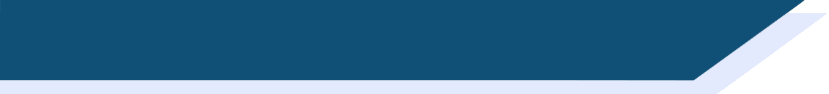 Gaming Grammar
Gaming Grammar mini-game  Verbs (present): 3rd person present singular/plural in the ‘Verbs agreement (present)’ menu practices aspects of this week’s lessons.
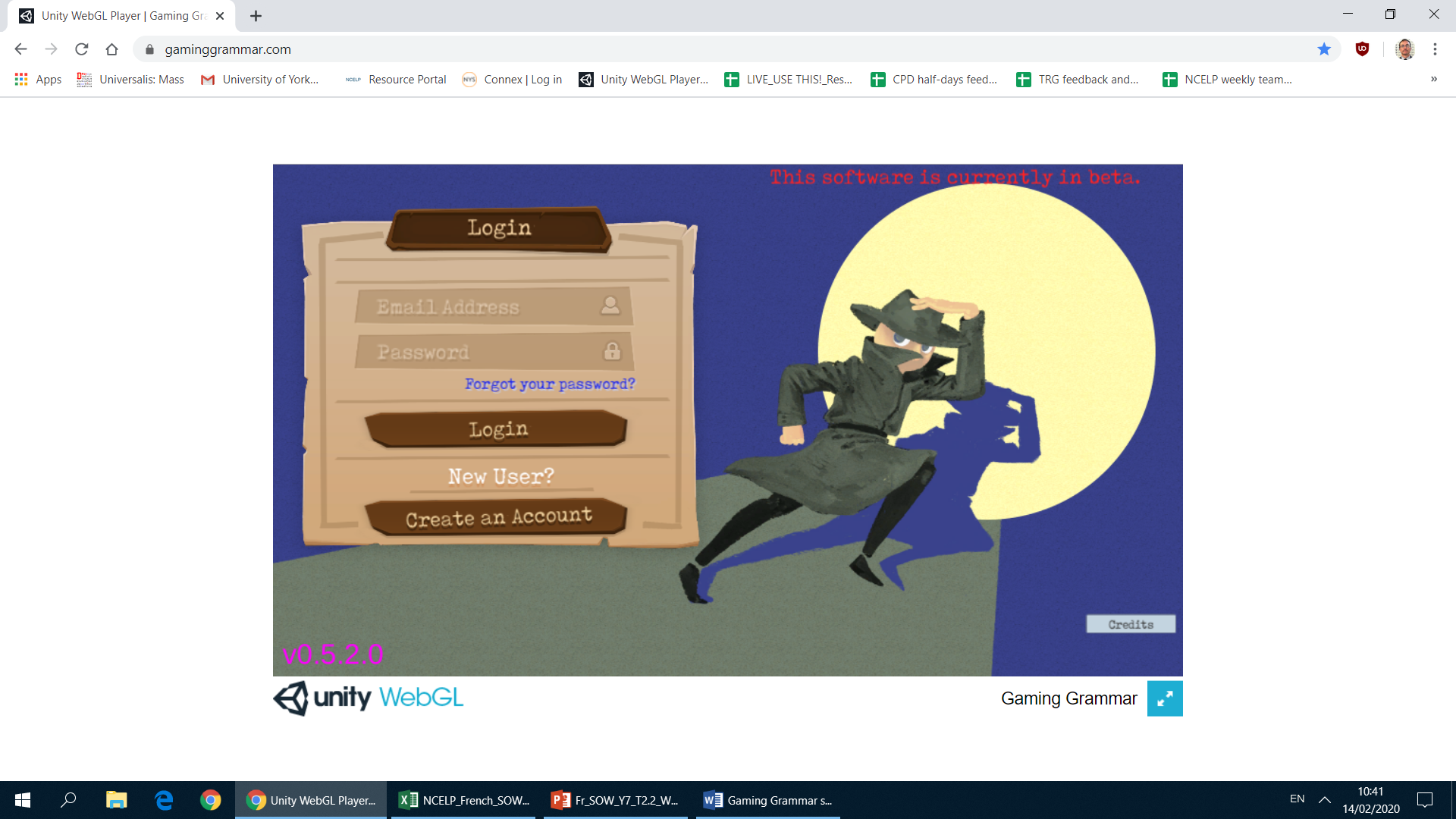 [Speaker Notes: This slide links to Gaming Grammar login screen. The appropriate mission can then be selected from the menu page.
Students will progress through the game at their own rate; teachers should use the teacher interface to check progress. This will help to inform future lesson planning.]
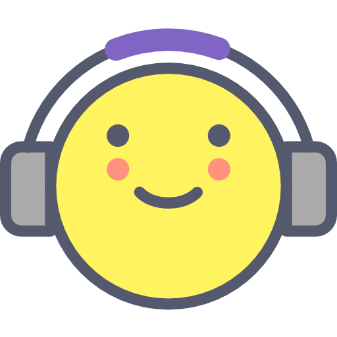 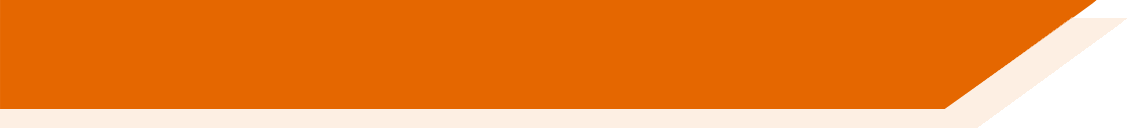 Deberes
Vocabulary Learning Homework (Y8, Term 3.1, Week 4)
Audio file
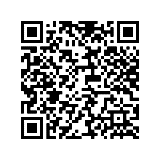 Audio file QR code:
Student worksheet
Quizlet link
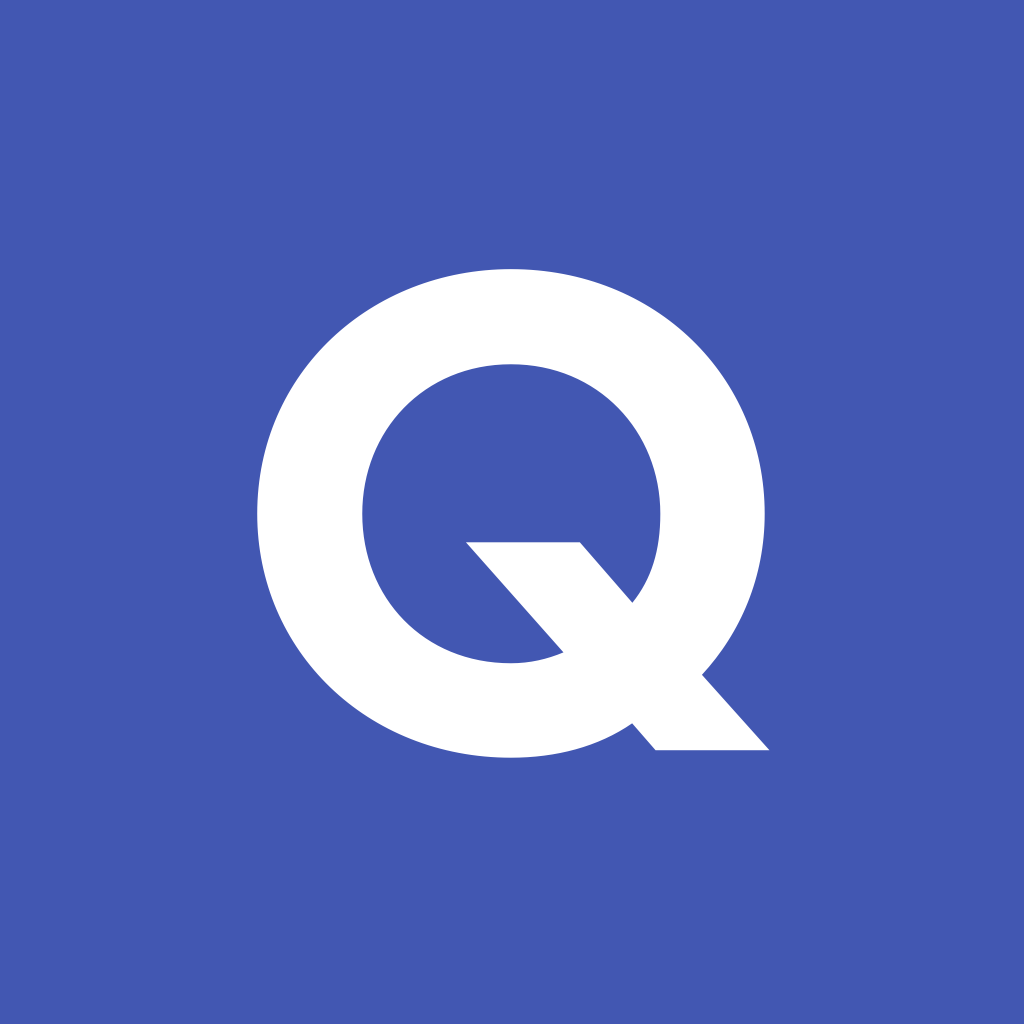 In addition, revisit:		Term 2.2 Week 5
				Term 2.2 Week 1
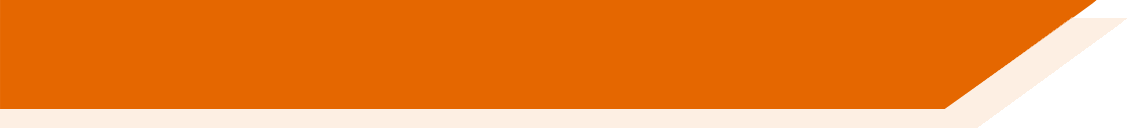 Deberes
Investiga a dos cantantes de países de habla hispana*.
Escribe 5 frases para comparar a los dos cantantes.
Ejemplos:
Natalia Lafourcade
Residente
Carlos Vives
Carlos Santana
Natalia Oreiro
Superlitio
Luis Fonsi
Gloria Estefan
Usa:
mejor(es) que
más + adjetivo + que
peor(es) que
menos + adjetivo + que
‘de’ for possession
*de habla hispana – Spanish-speaking
[Speaker Notes: An optional alternative homework]